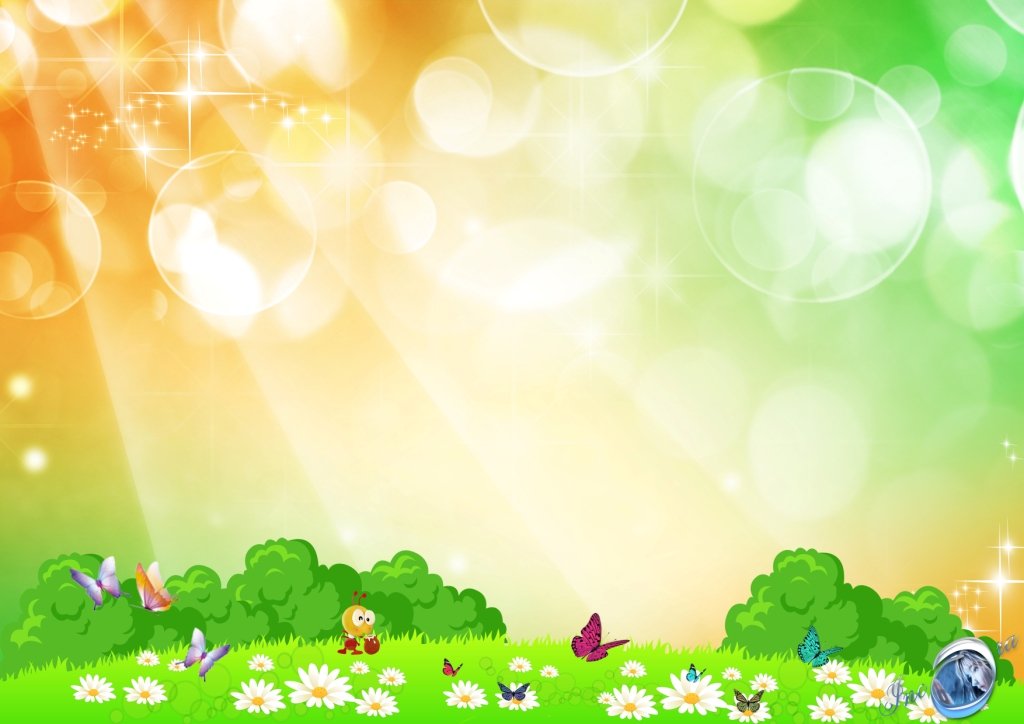 МАДОУ г.Нижневартовска  ДС №77 «Эрудит»
«Организация развивающей предметно-пространственной среды на прогулочном участке ДОУ»
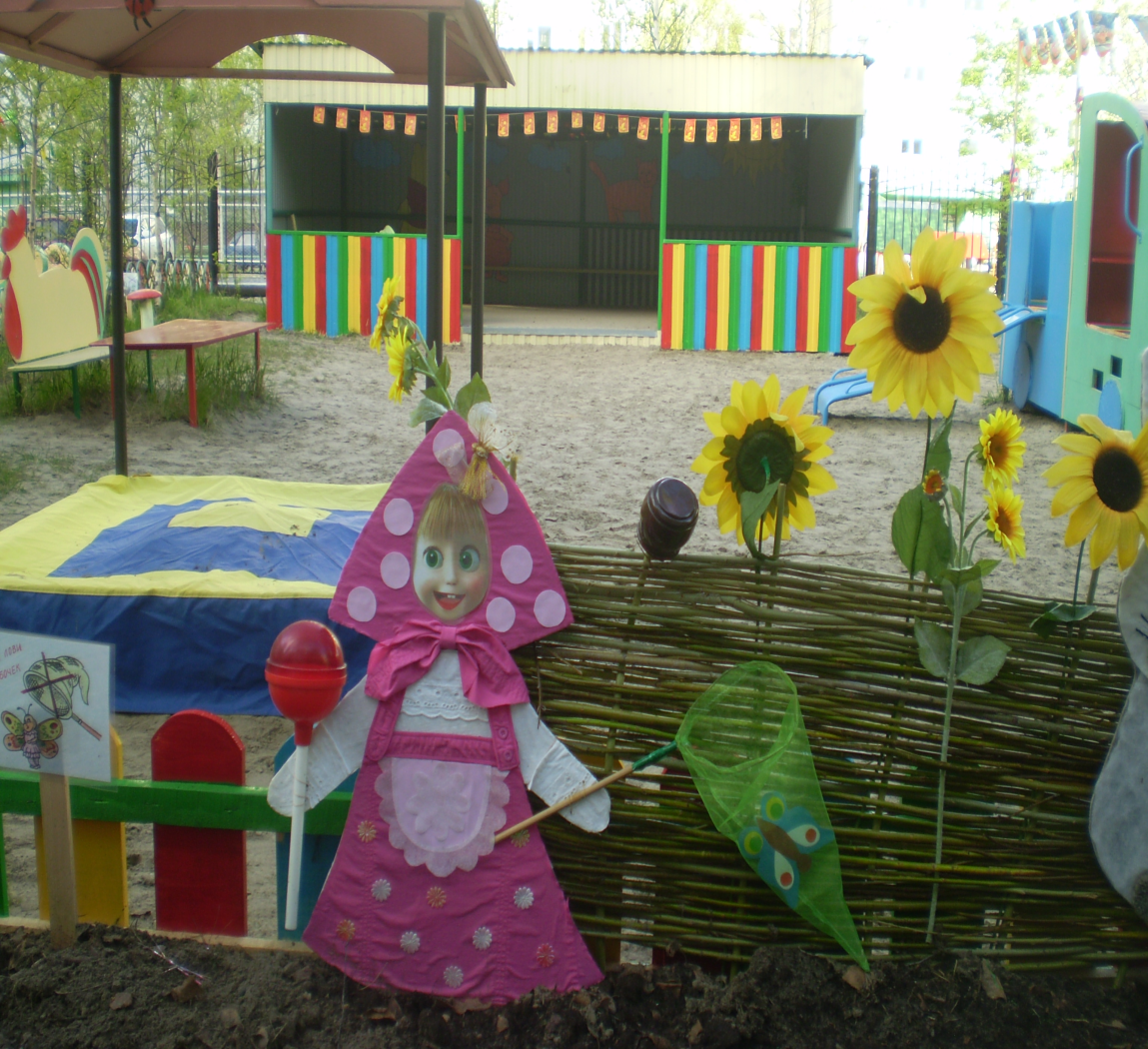 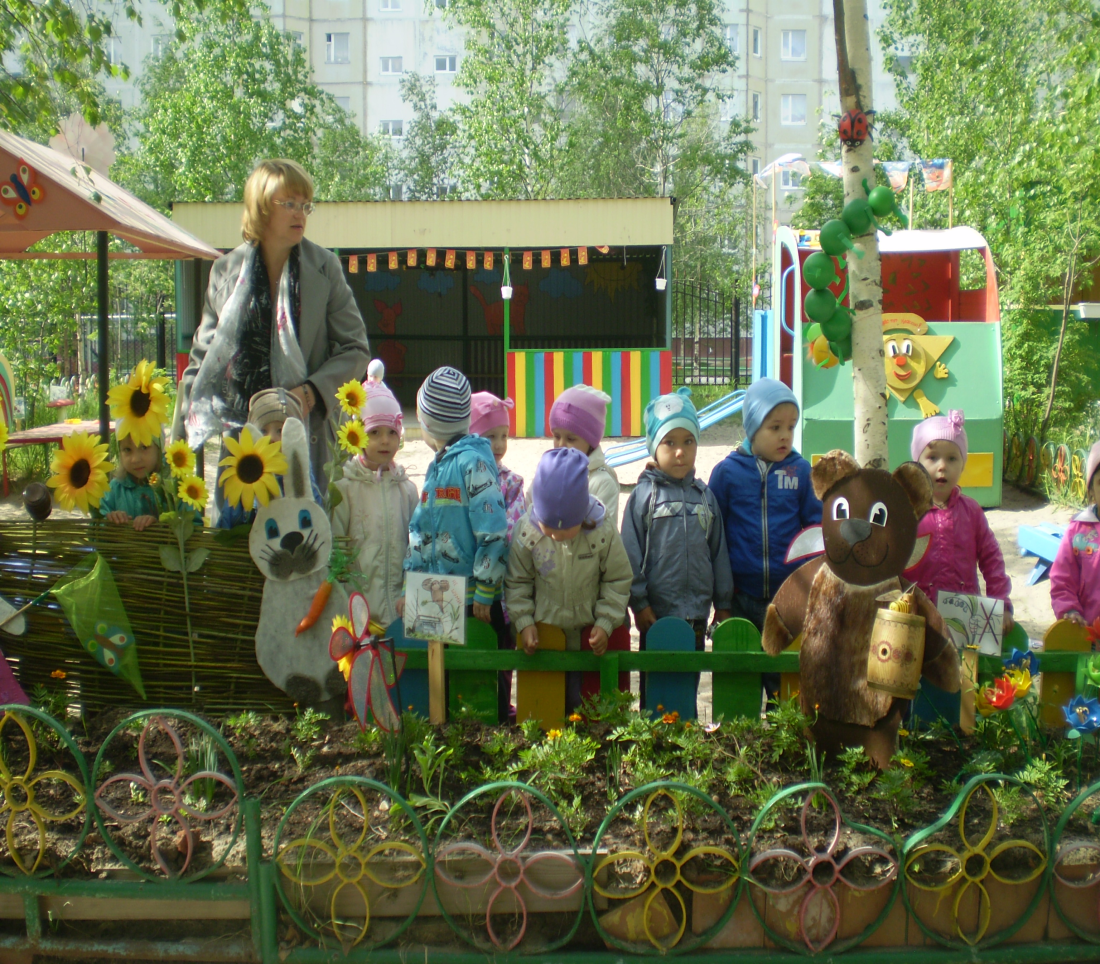 Елизарова О.А., 
воспитатель 1 категории
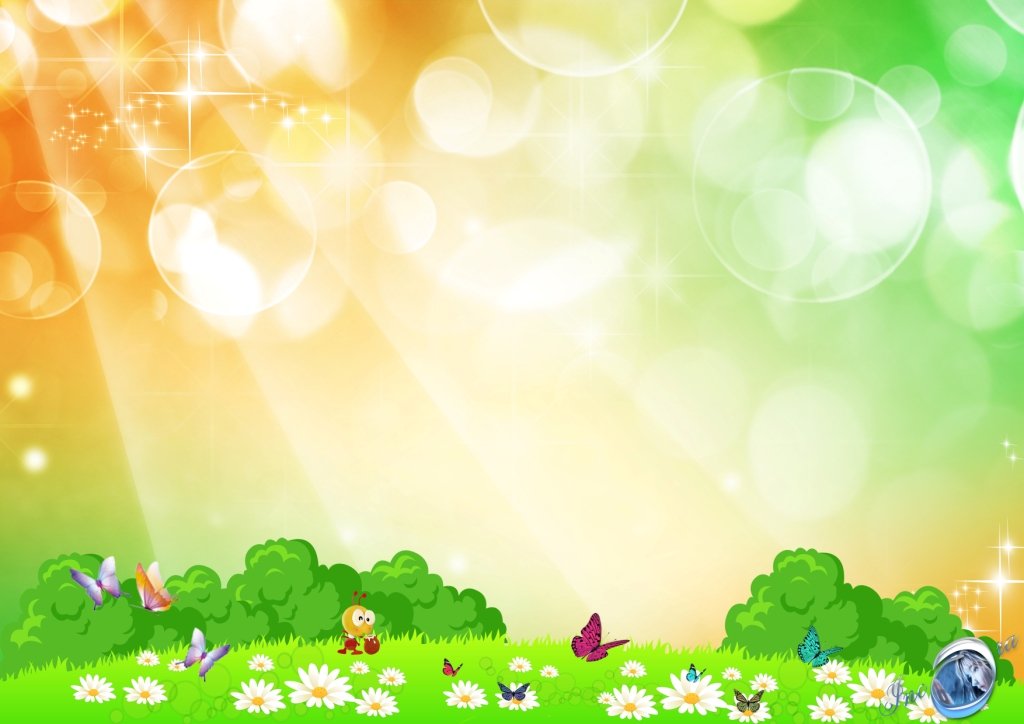 Развивающая предметно- пространственная среда ДОУ
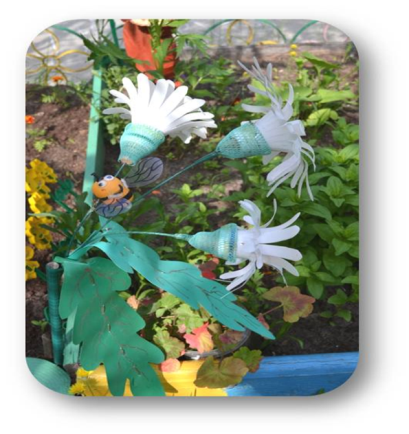 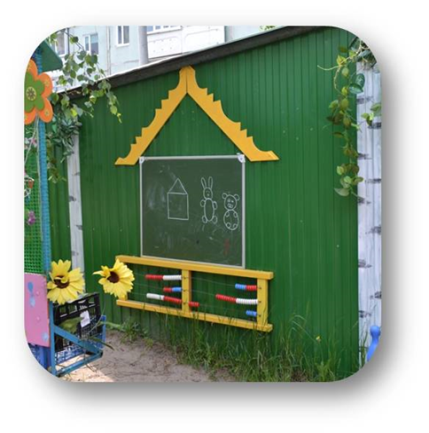 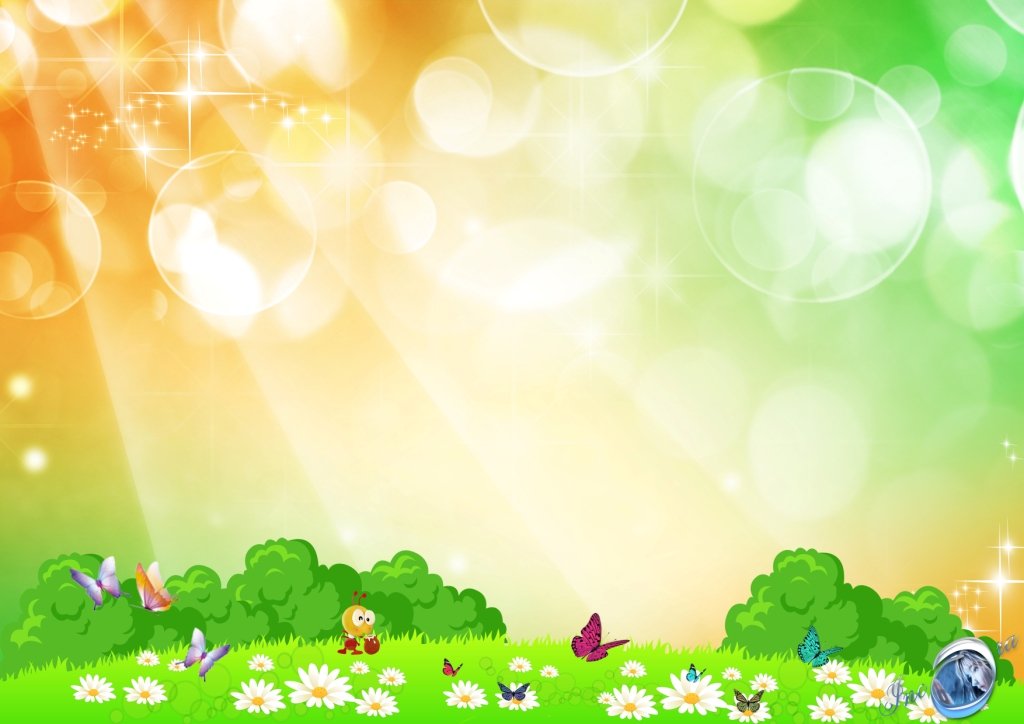 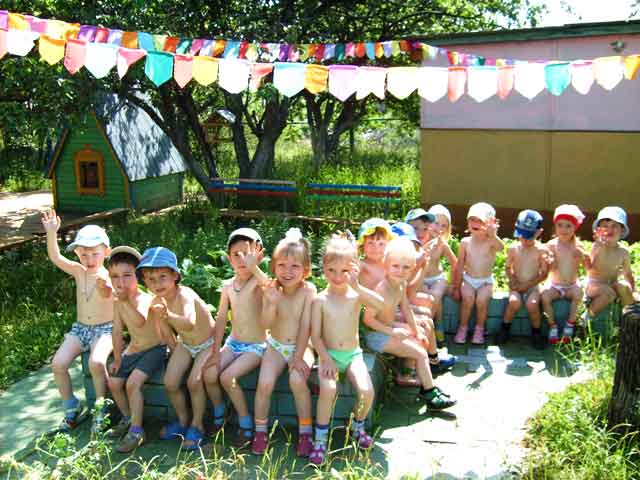 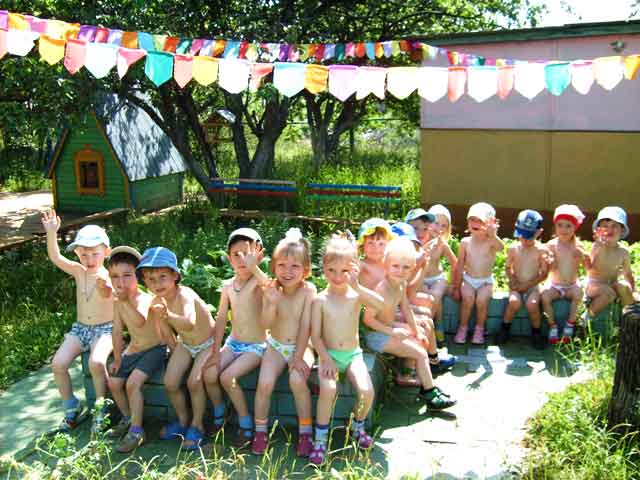 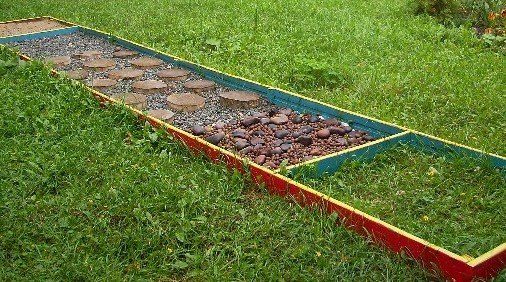 Дети очень любят  загорать, ходить босиком по Тропе здоровья
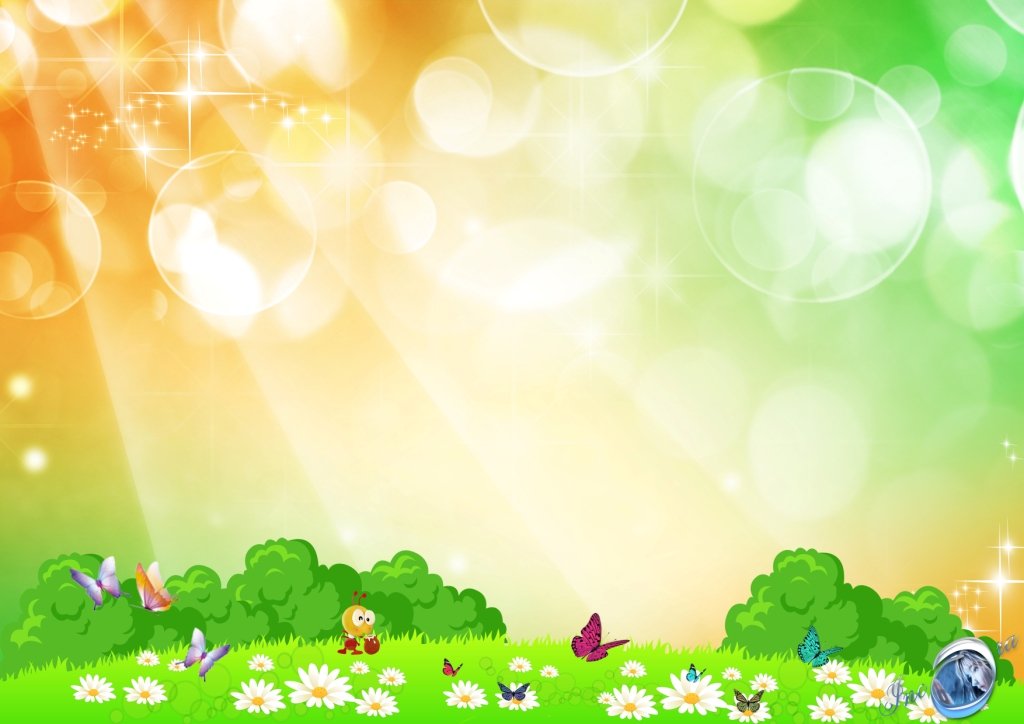 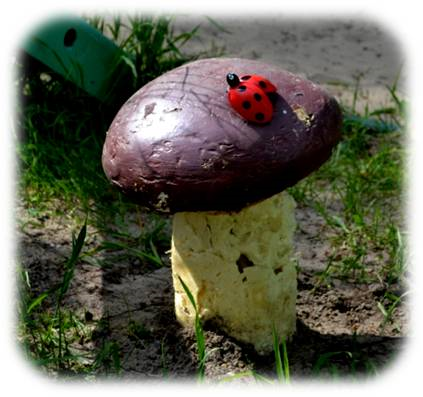 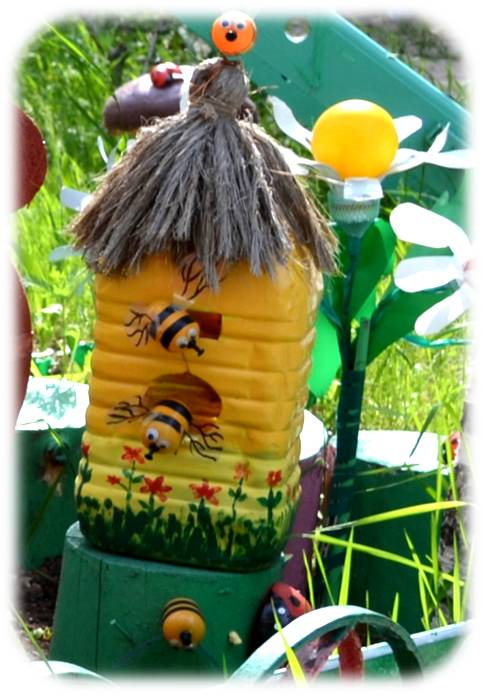 Дети знакомятся с грибами , насекомыми, всевозможными обитателями леса.
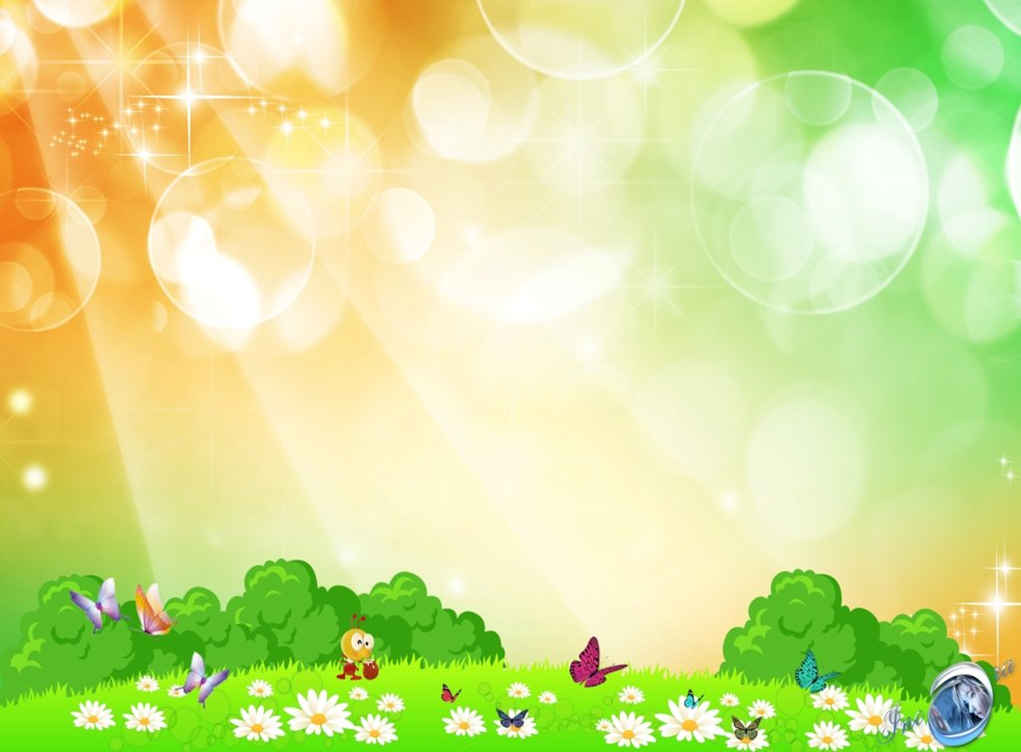 Оборудование для сюжетно- ролевых игр
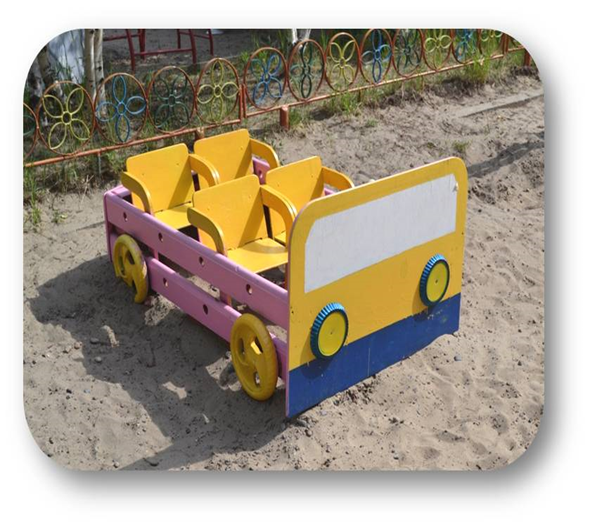 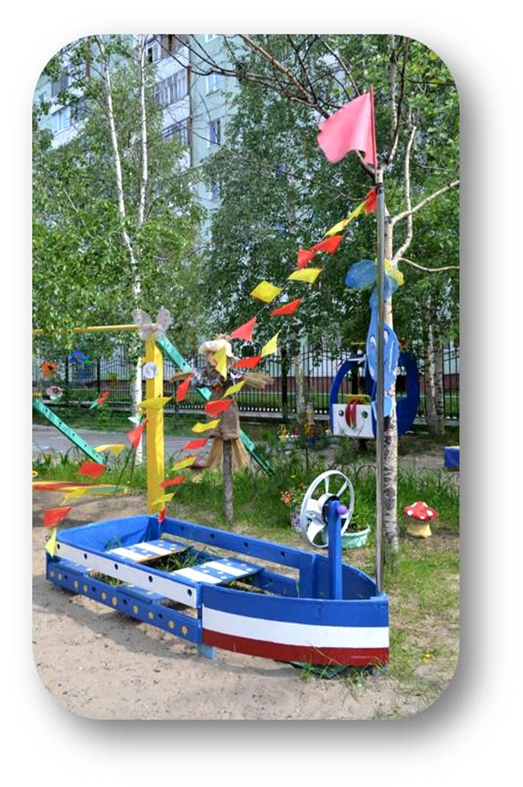 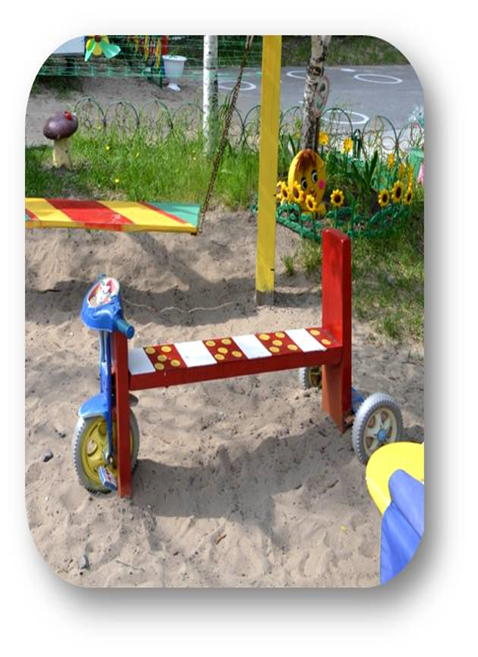 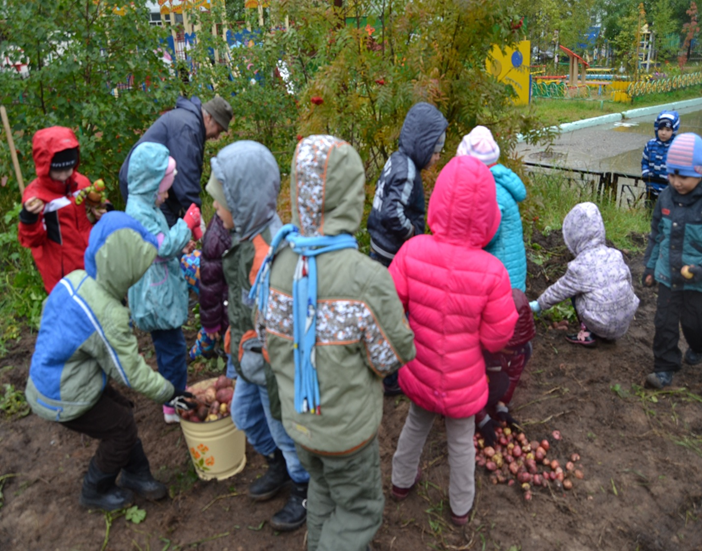 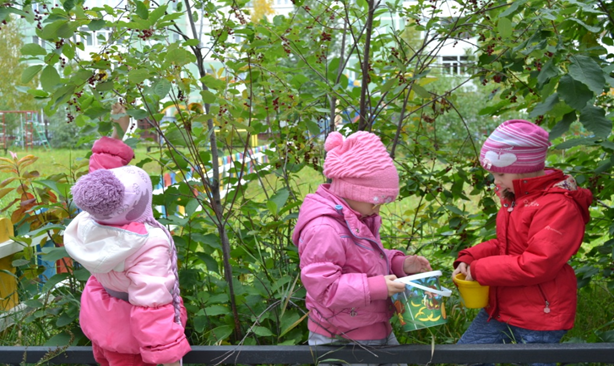 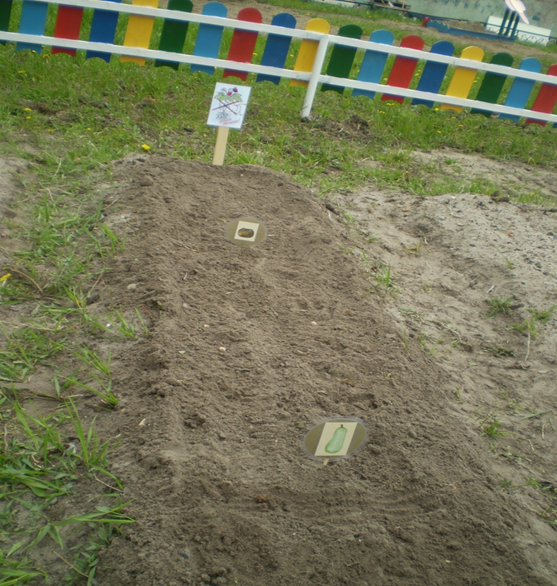 На огороде дети совместно с воспитателями сажают овощные культуры и ухаживают за ними. Детей необходимо с раннего возраста приучать к труду.
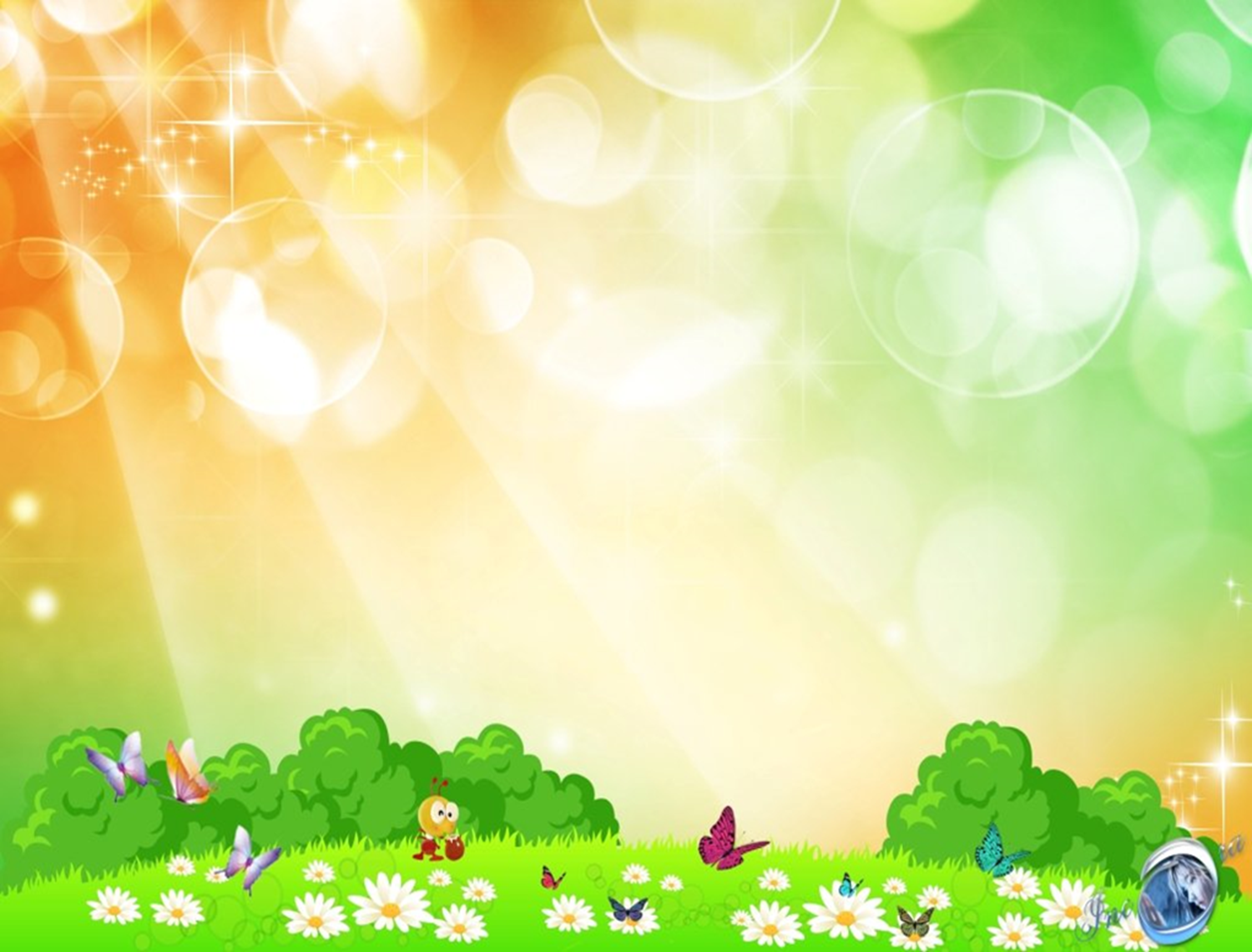 Необычные клумбы расположены на каждом участке. Здесь и Маша с тремя медведями встречает нас.
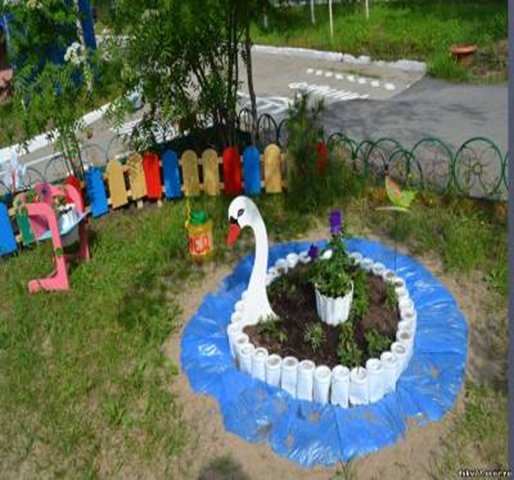 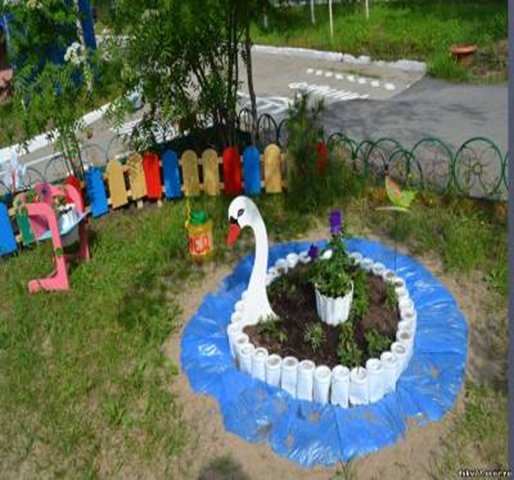 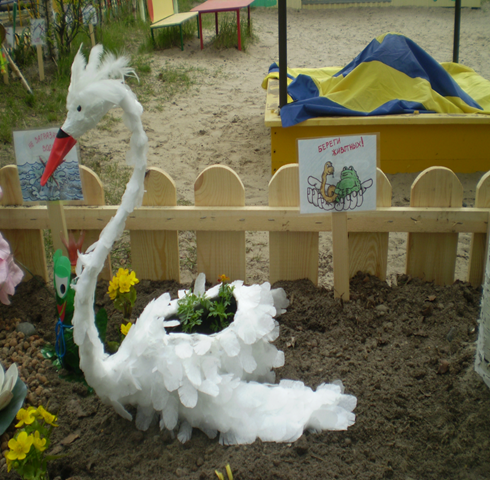 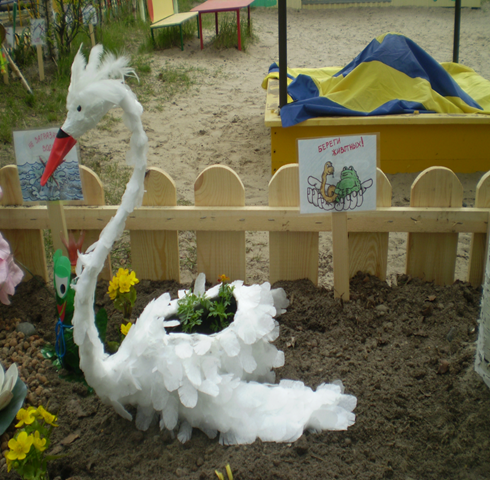 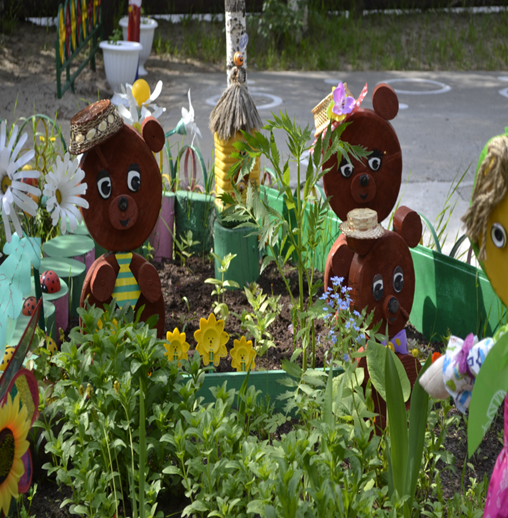 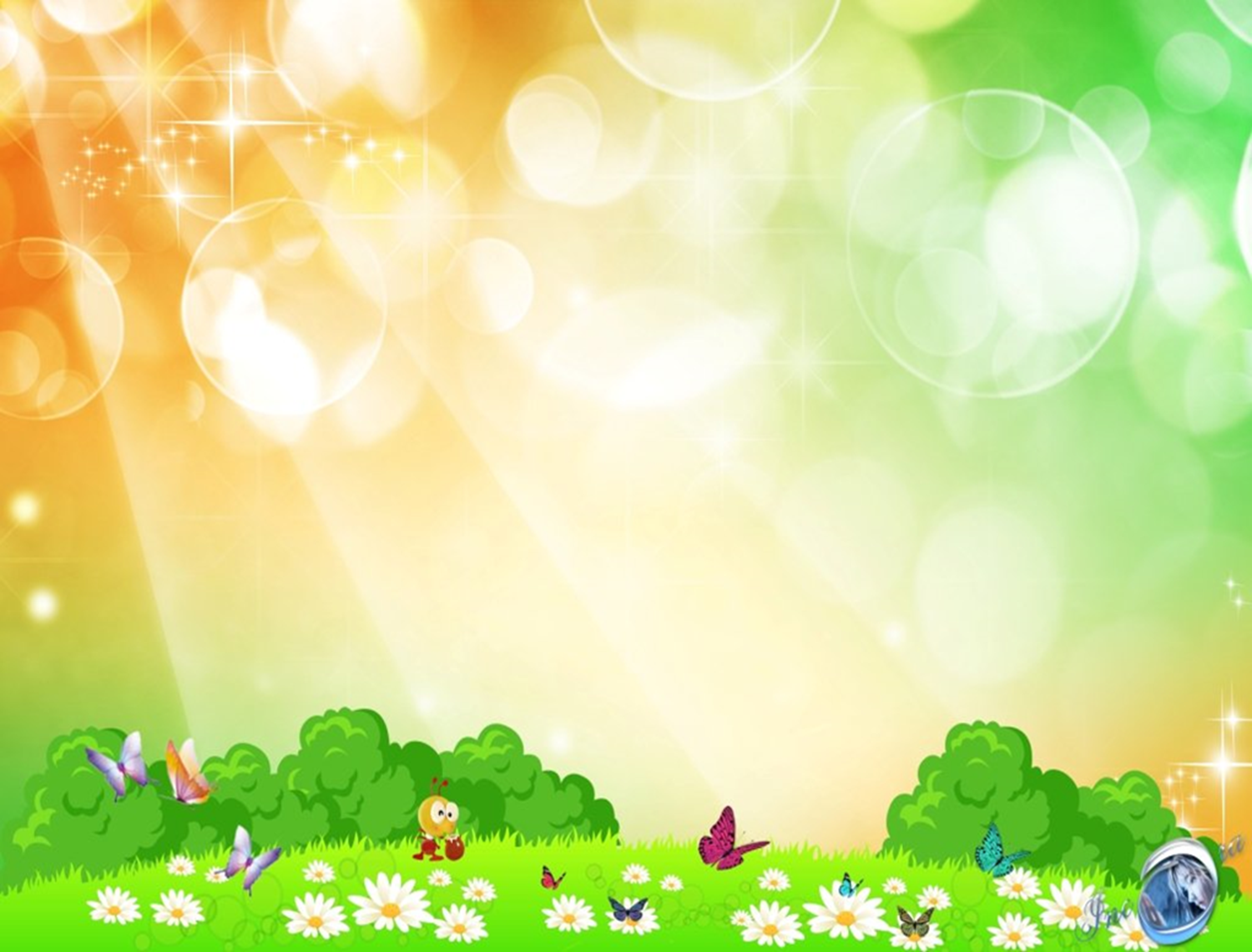 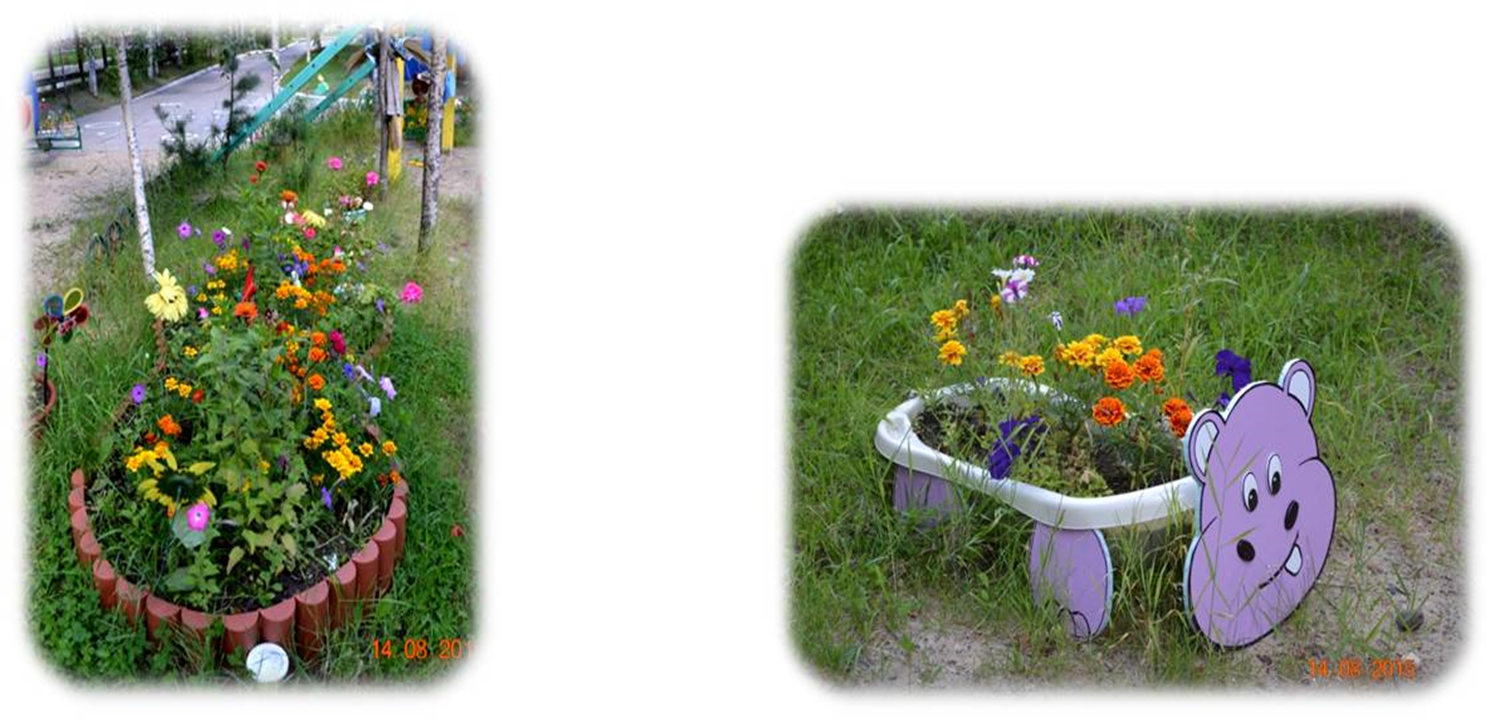 Ярко солнце светит. 
В воздухе тепло. 
И куда ни взглянешь,
Все кругом светло. 
Лето – яркие цветы, Необычной красоты.
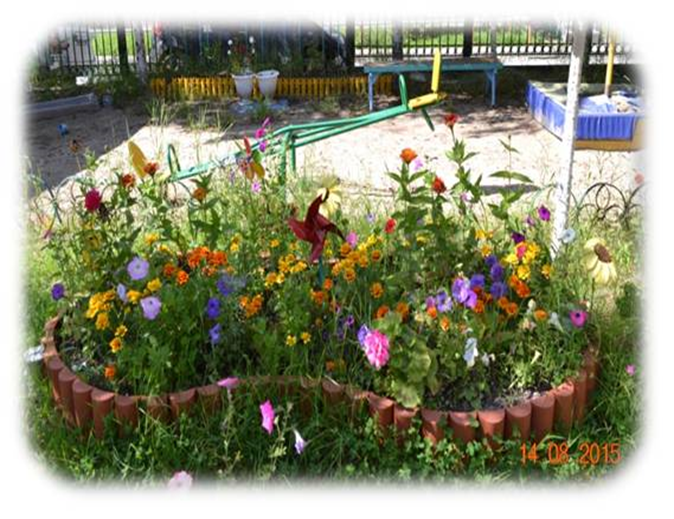 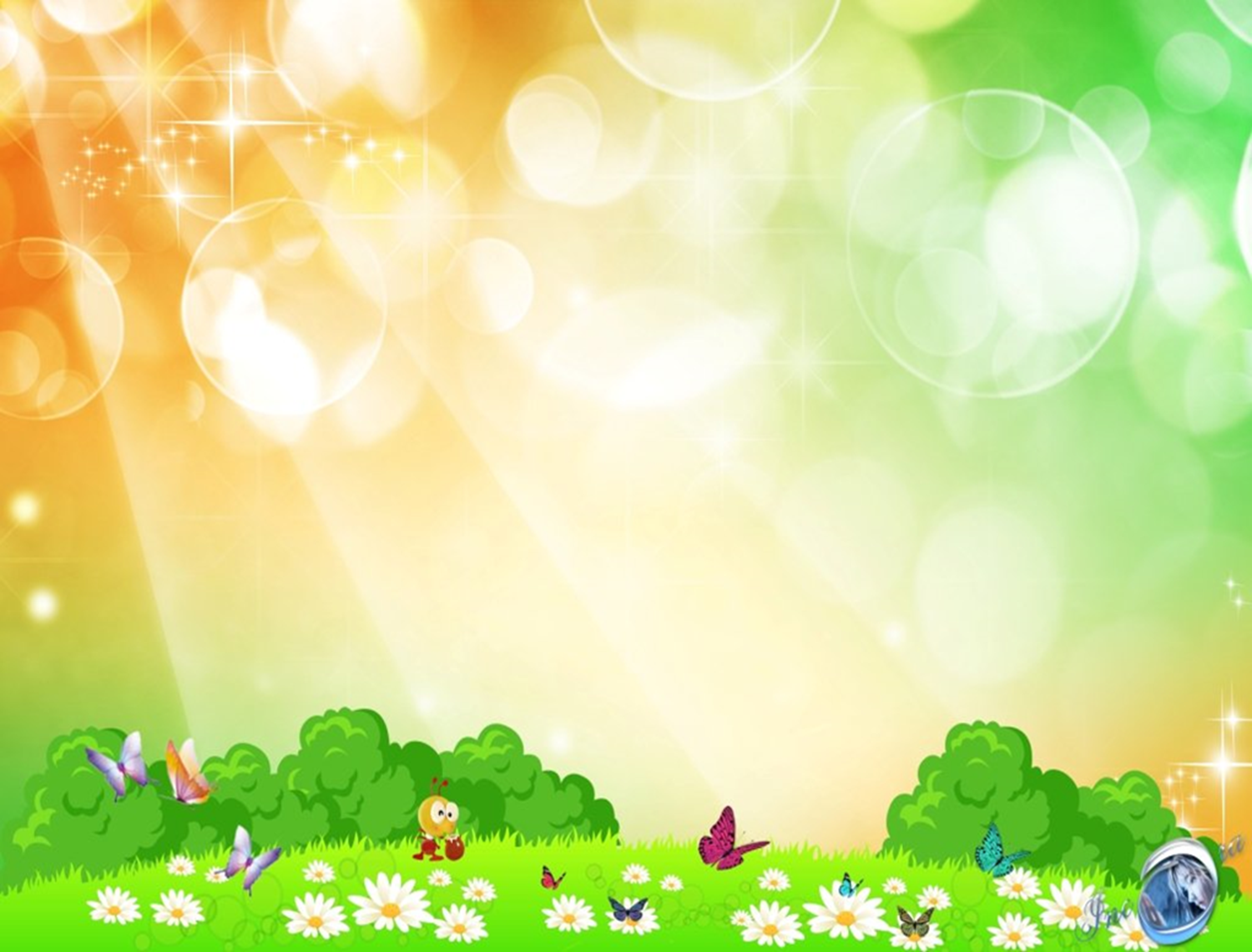 На участках организованы зоны для игр с водой и песком.
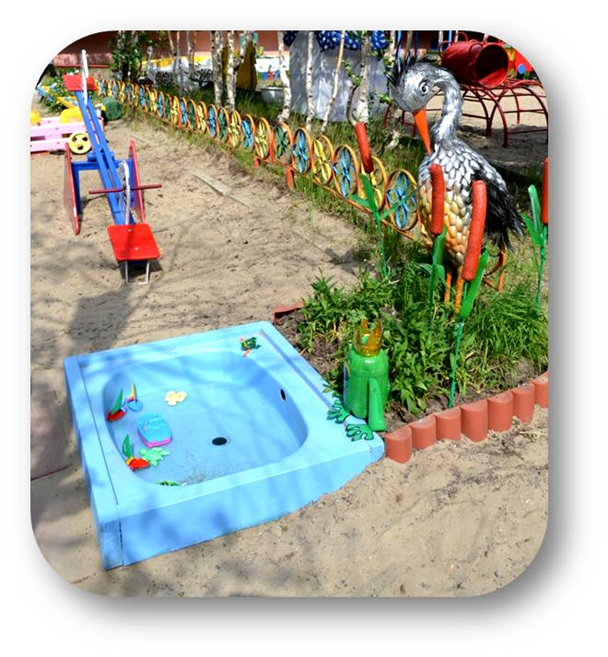 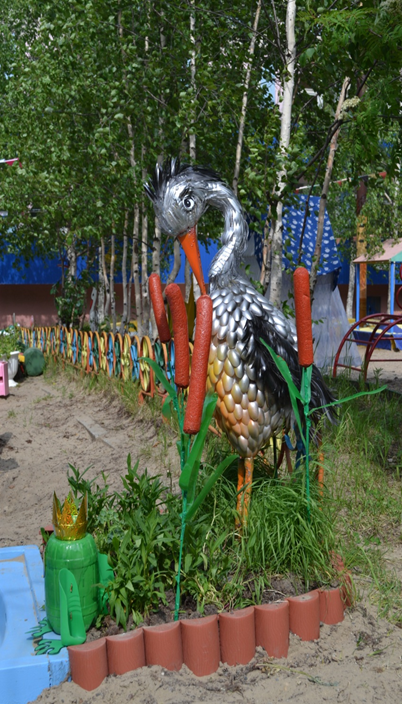 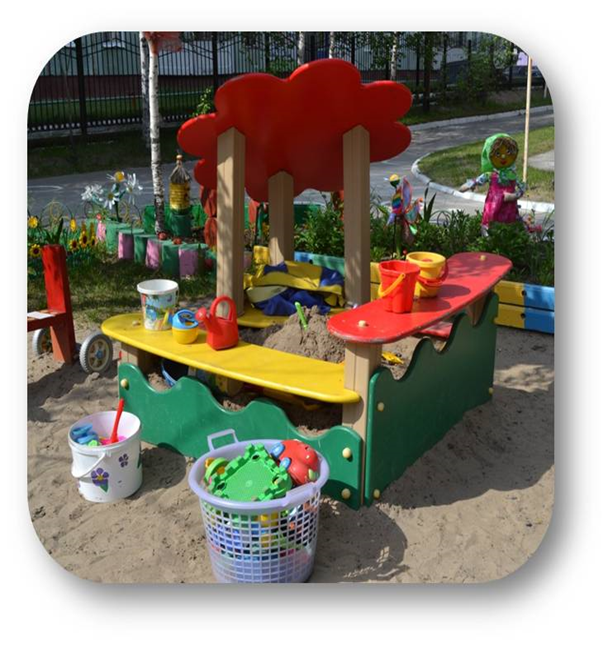 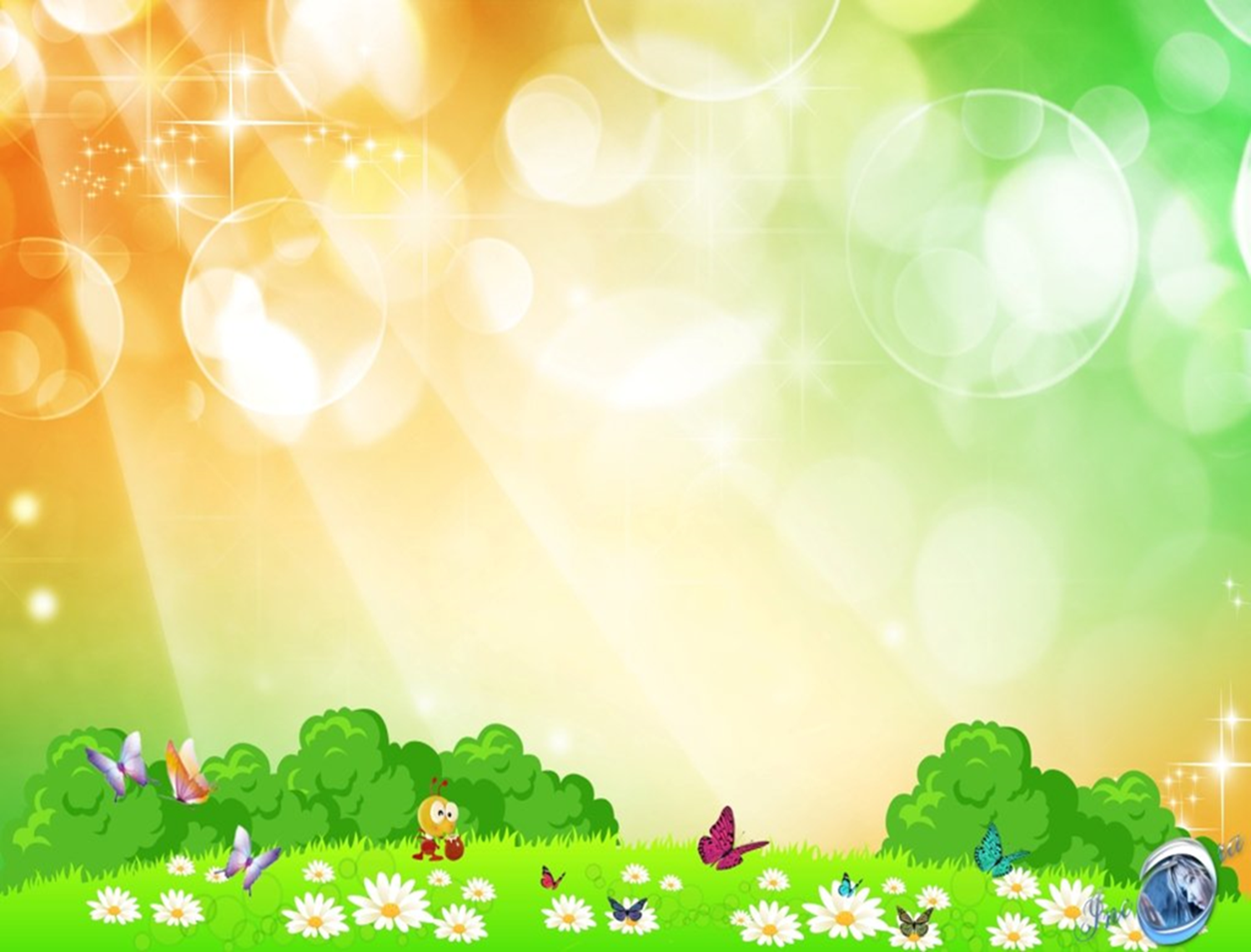 Информационные знаки помогают детям узнавать правила поведения в природе
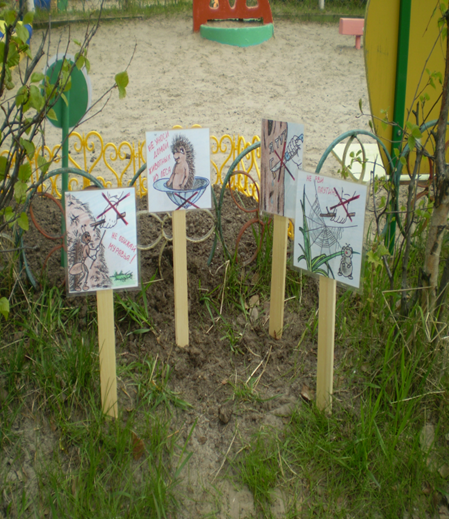 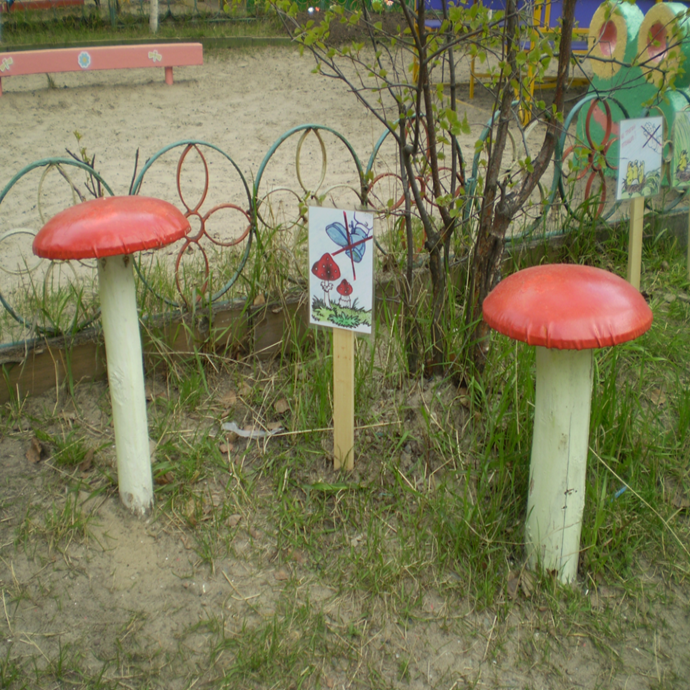 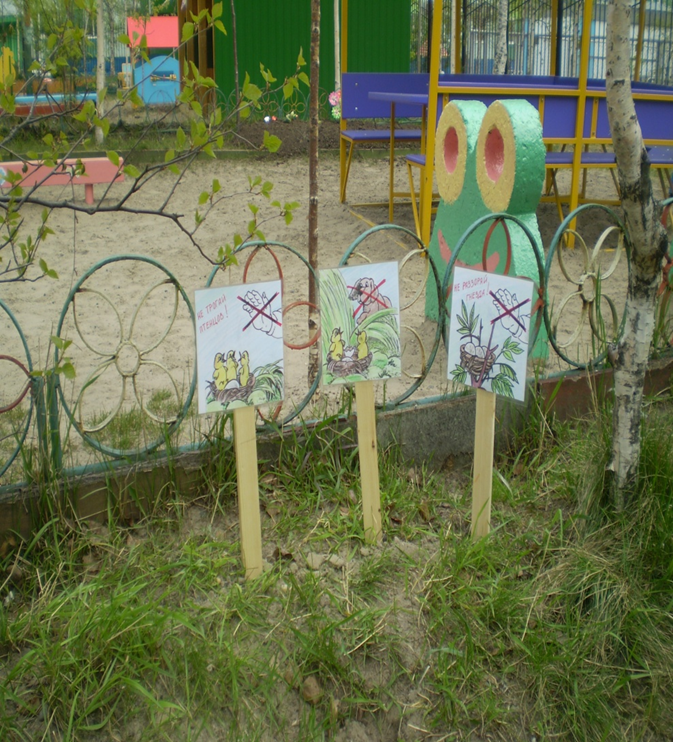 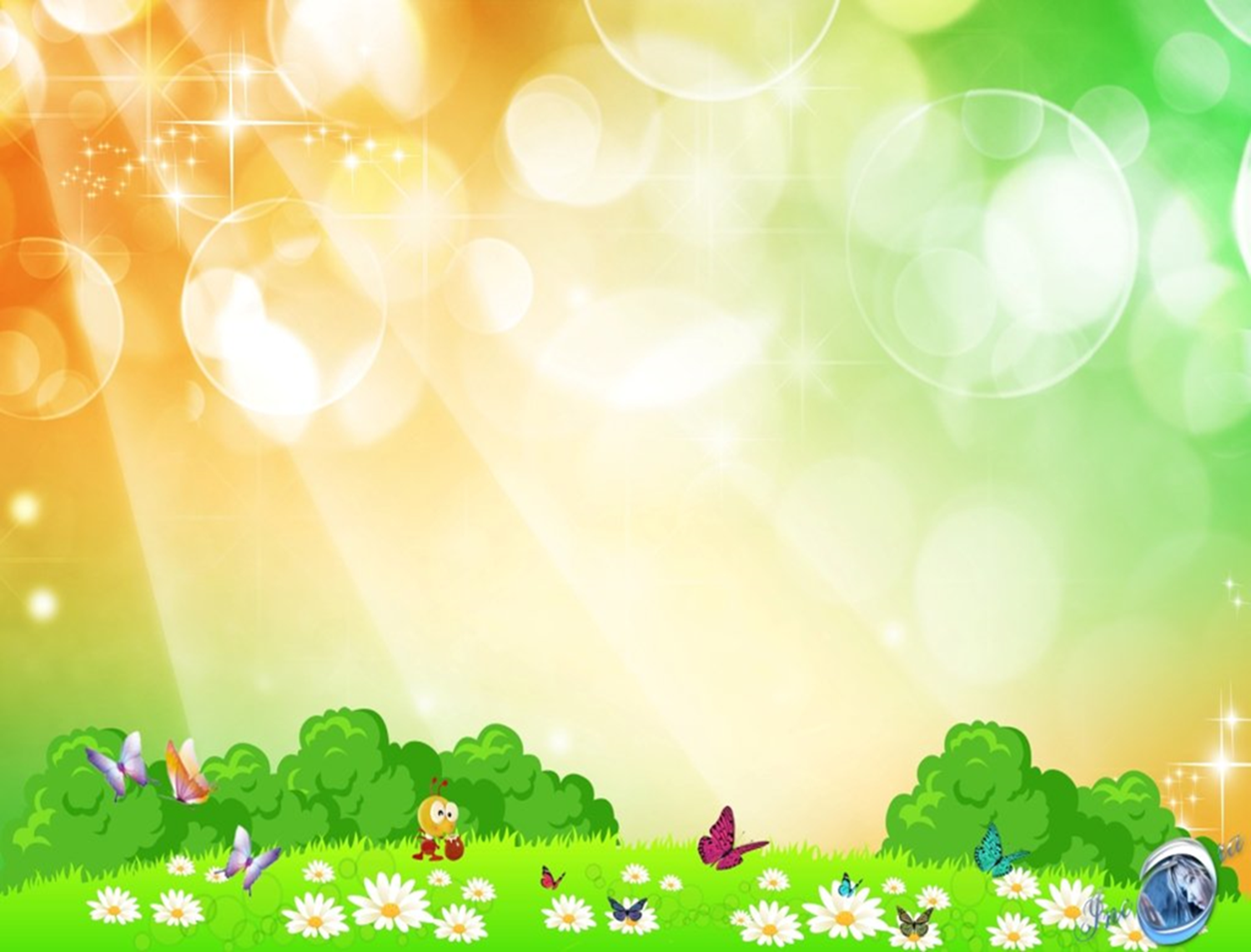 Мы растем здоровыми, ловкими и смелыми
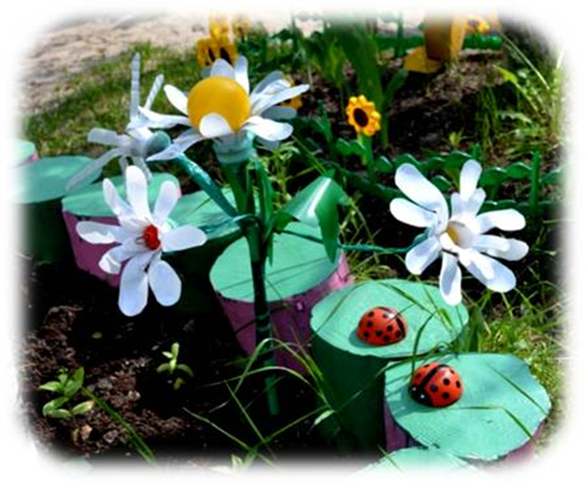 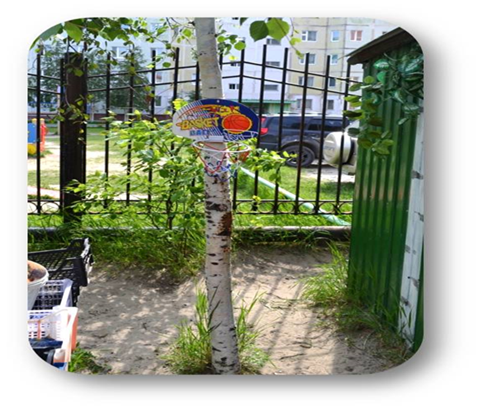 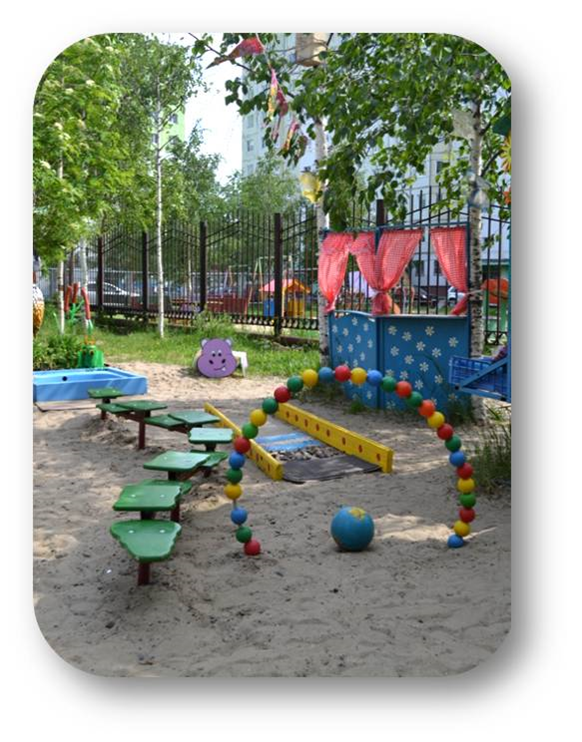 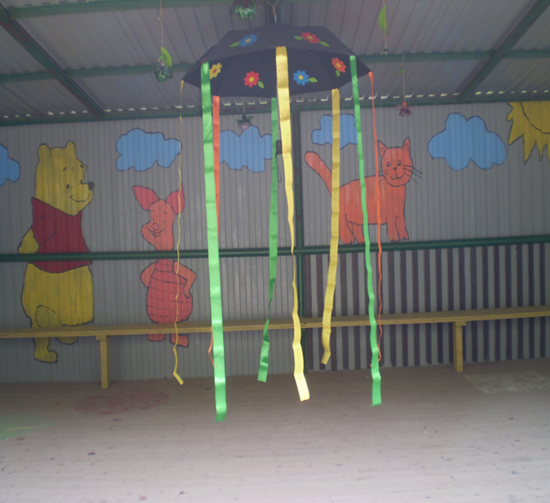 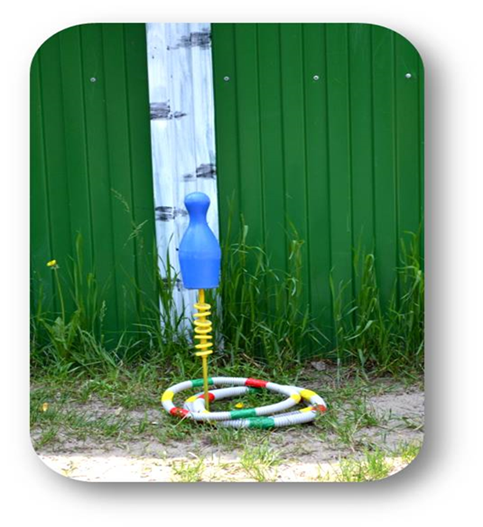 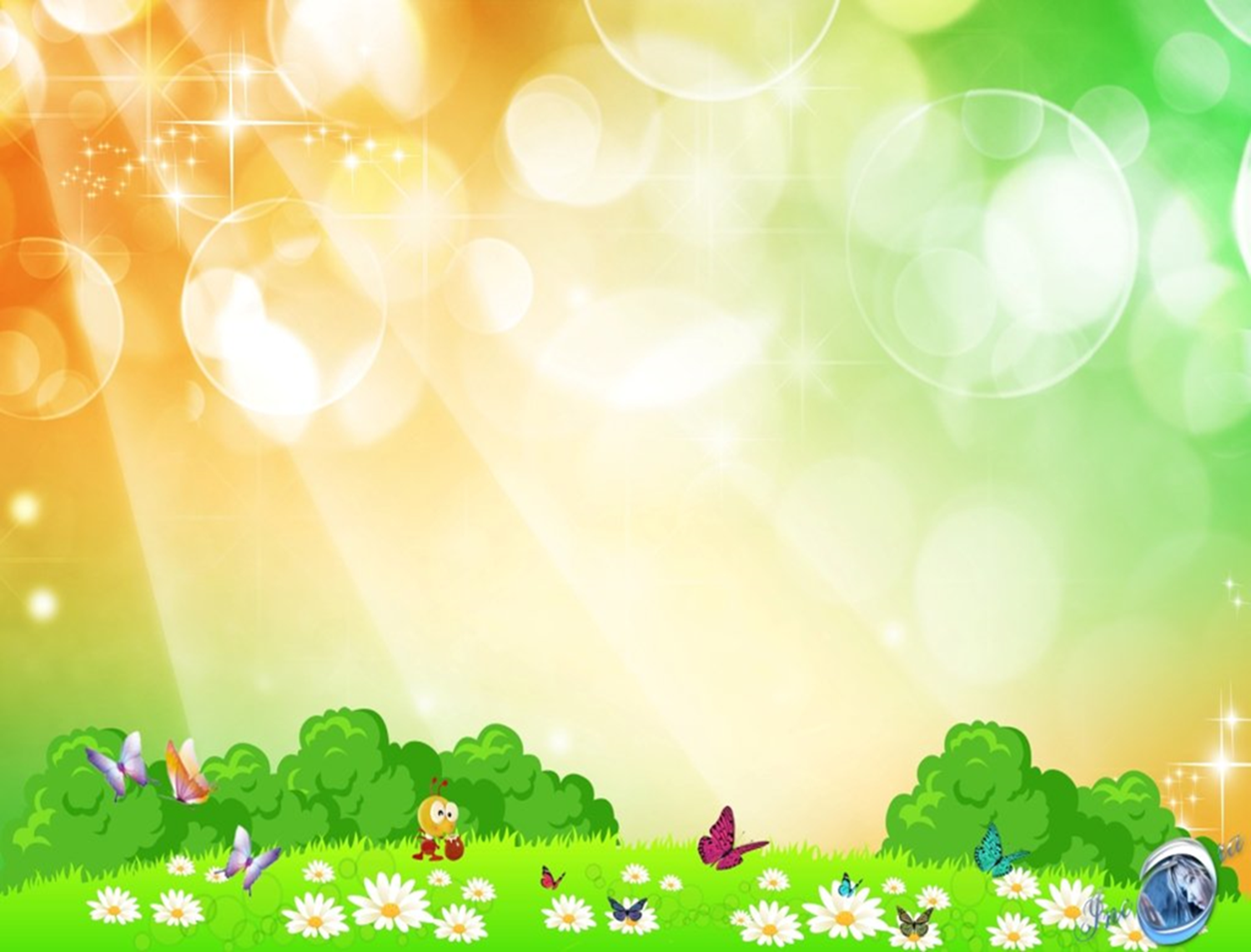 Ежегодно в нашем ДОУ организовываются конкурсы на лучшее оформление летних участков.
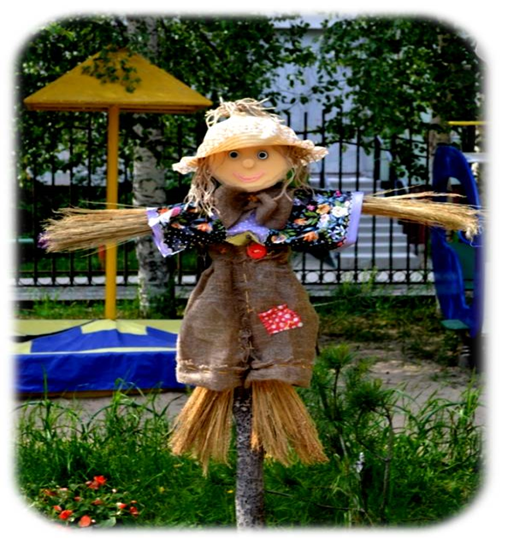 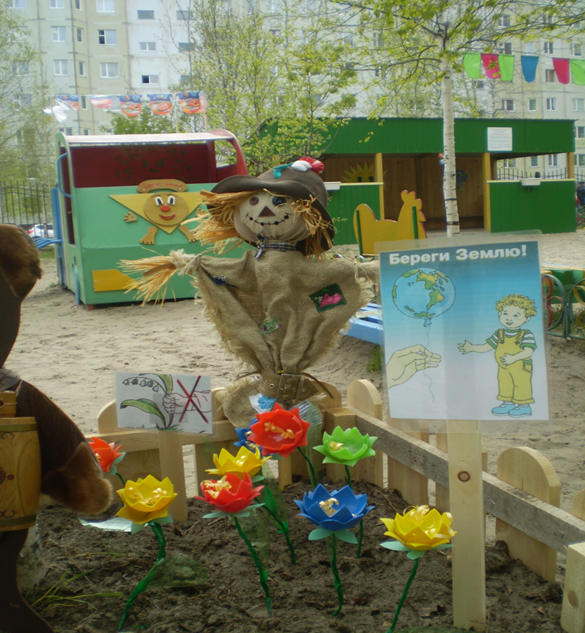 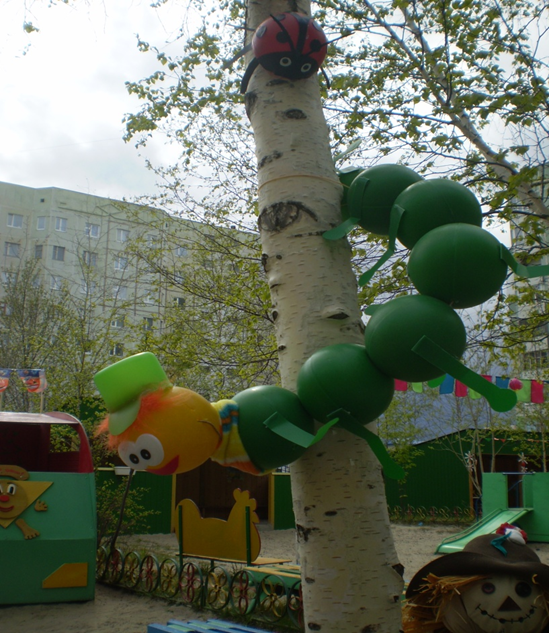 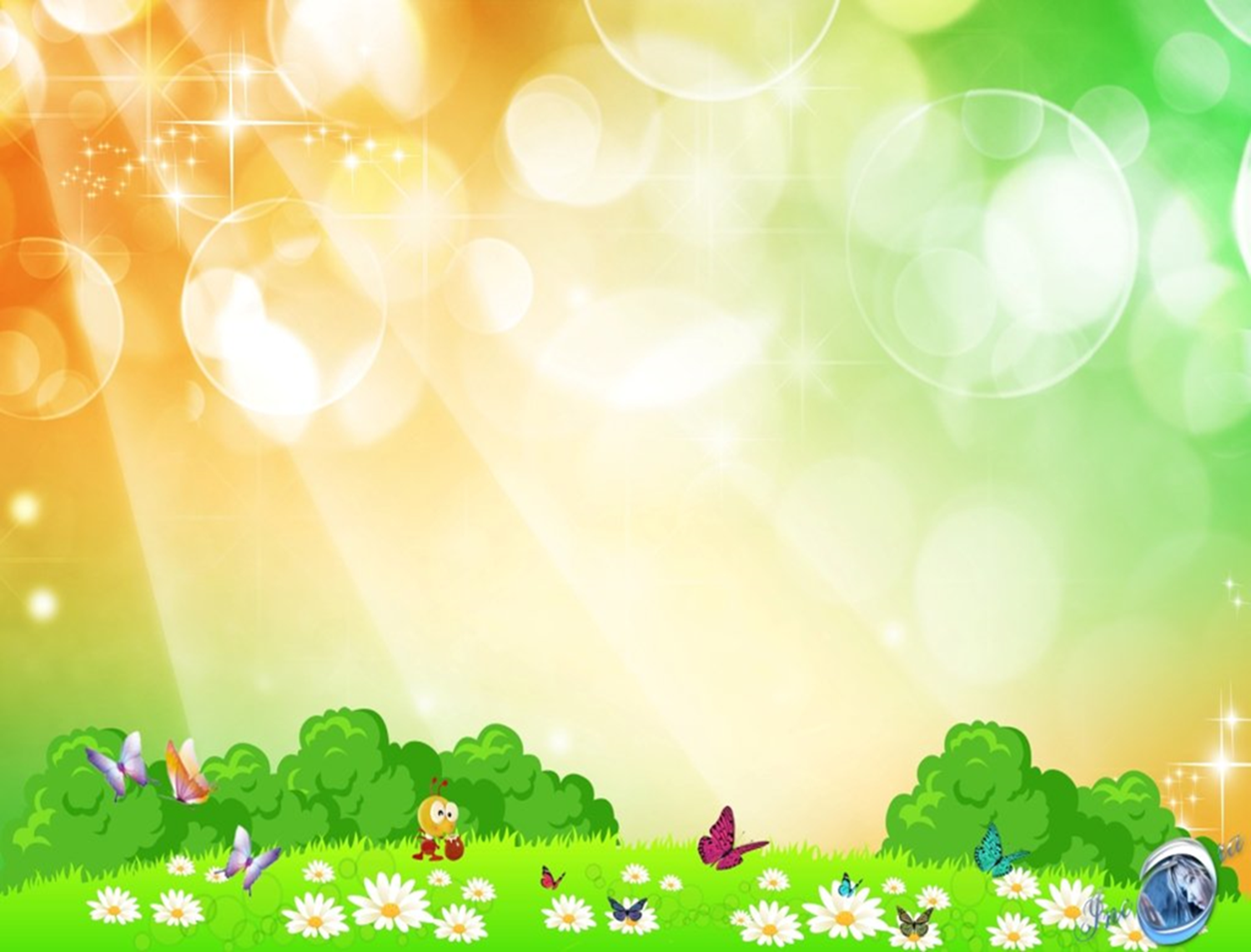 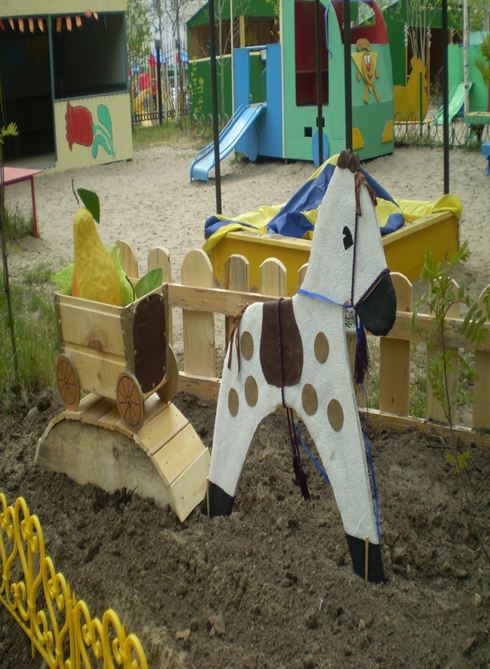 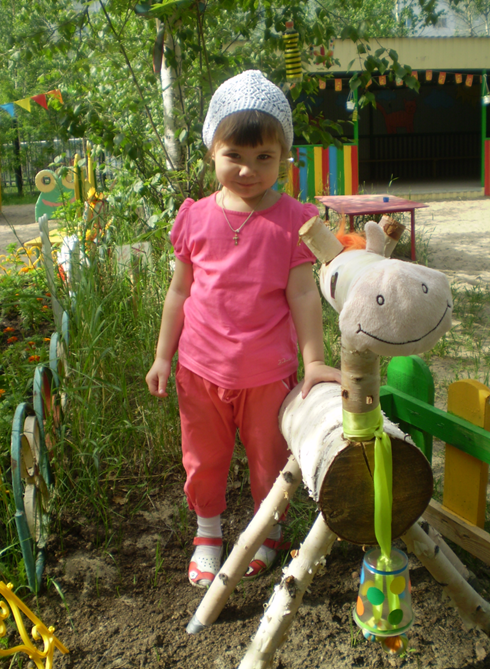 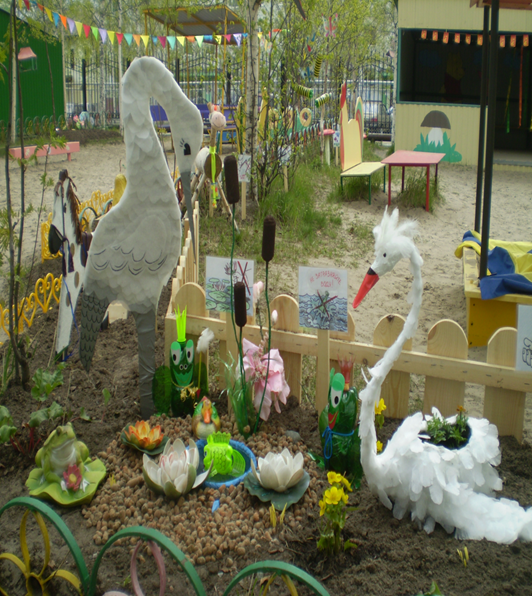 Есть птица красивая очень на свете, 
Название – лебедь имеет она.
Не встретить прекрасней ее на планете, Она из чудесного будто бы сна.
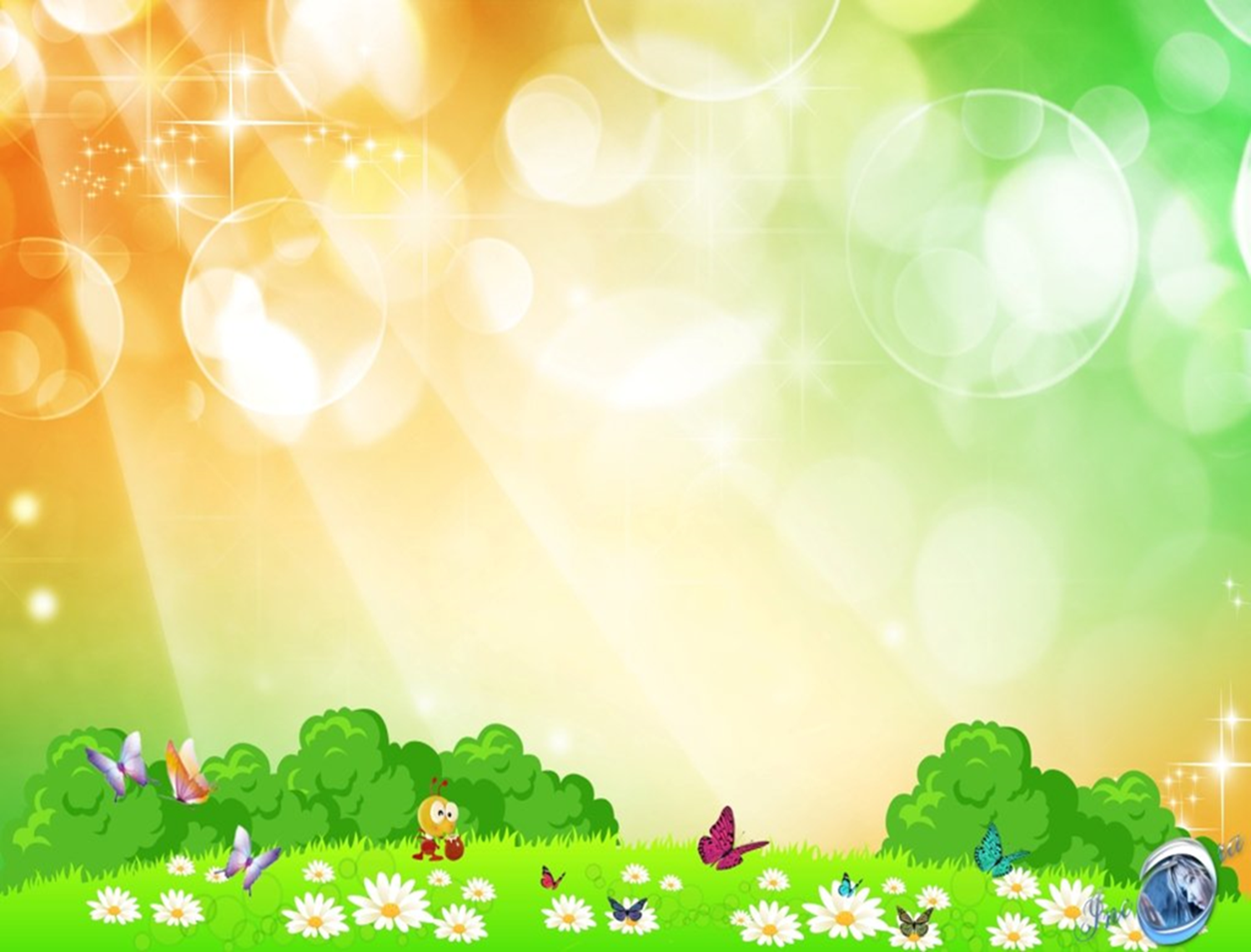 Все участки оформлены на определённую тематику.
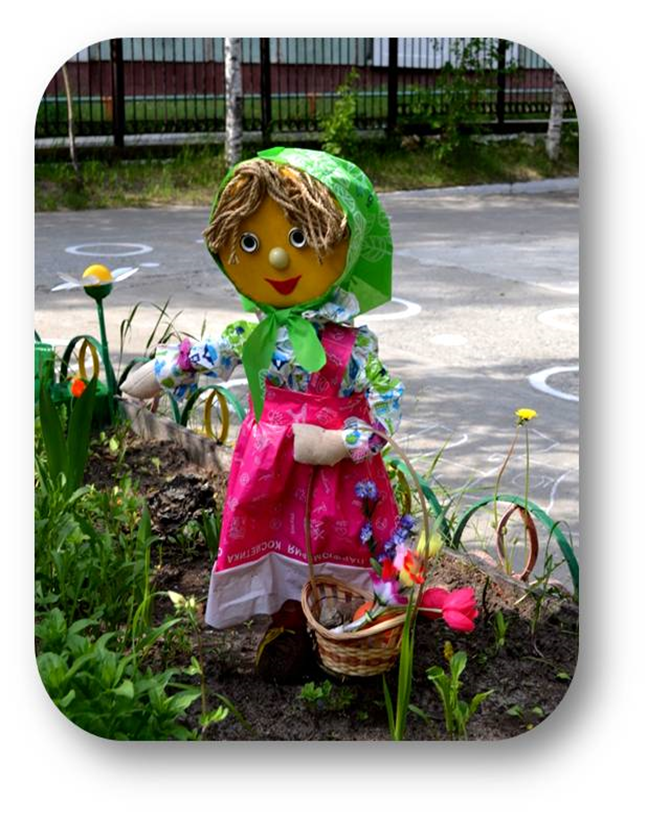 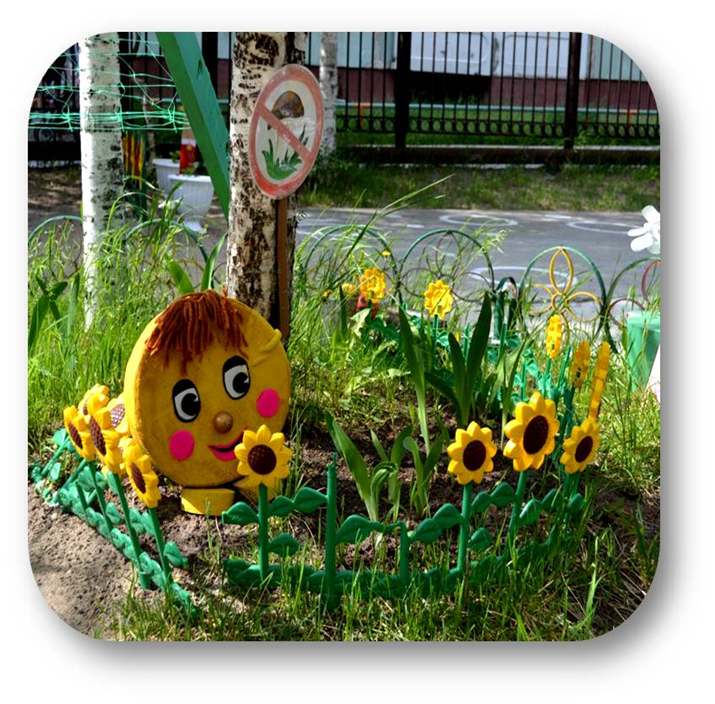 Вижу, вижу! 
Не садись на пенек, 
Не ешь пирожок!
 Неси бабушке, 
Неси дедушке!
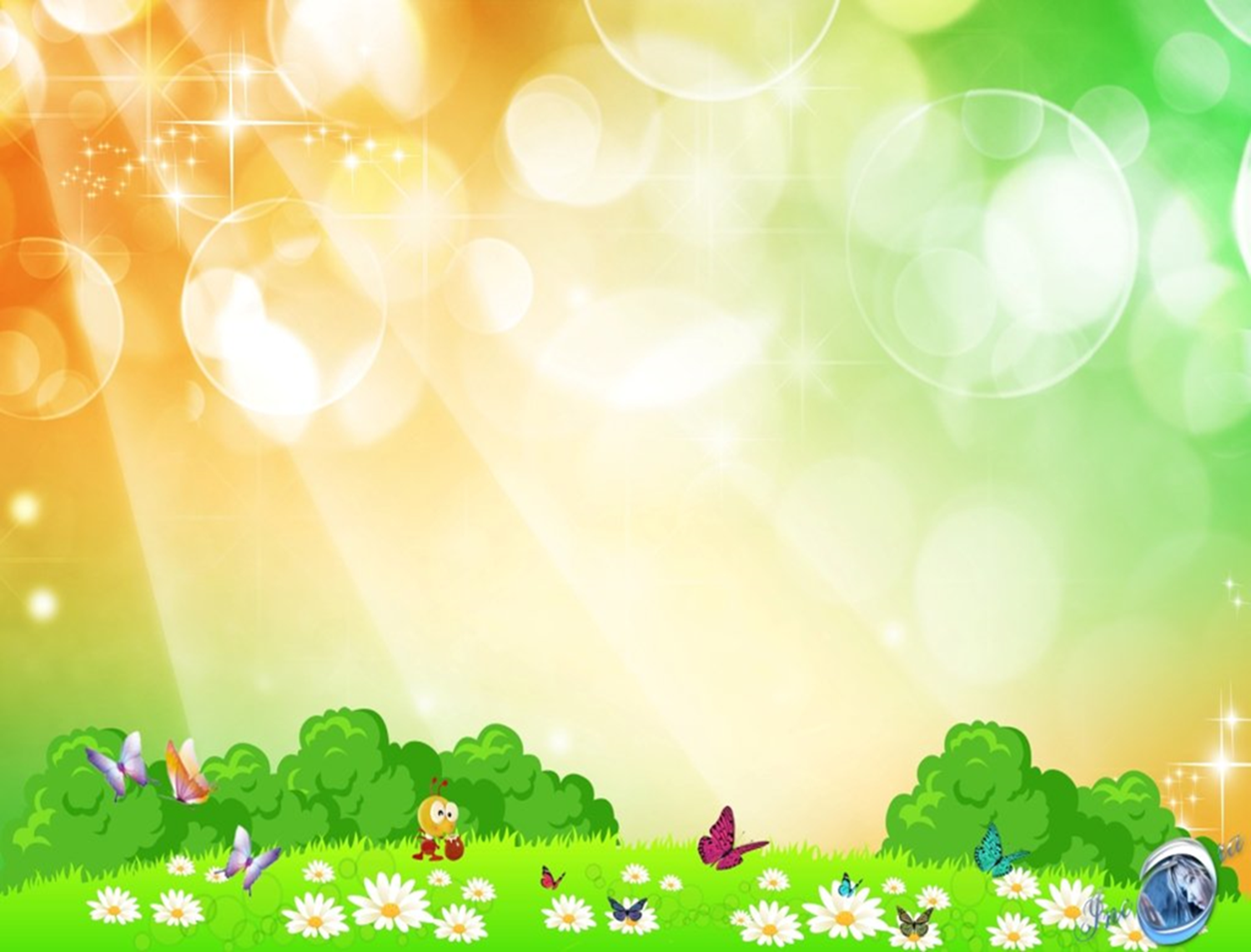 Дети могут без труда очутиться в Африке
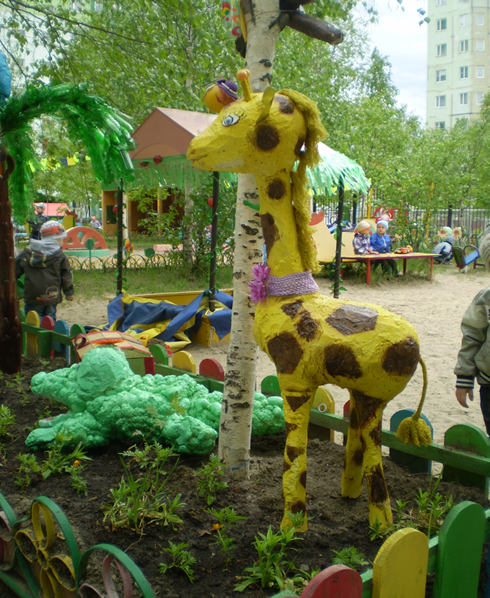 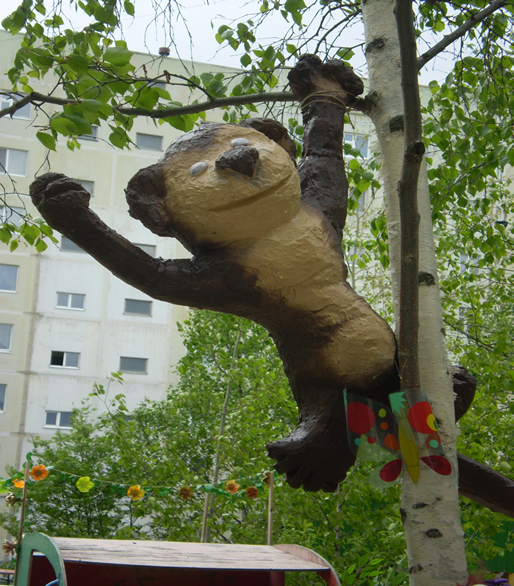 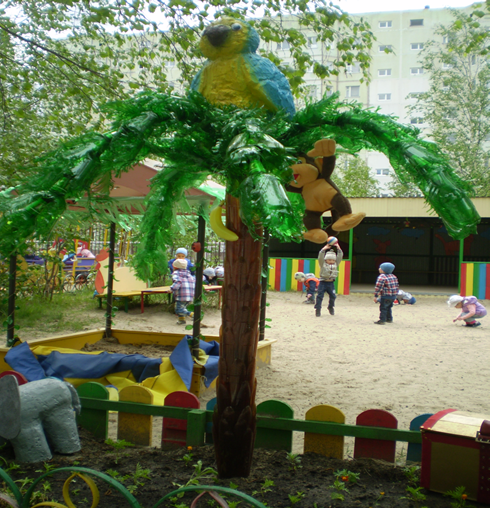 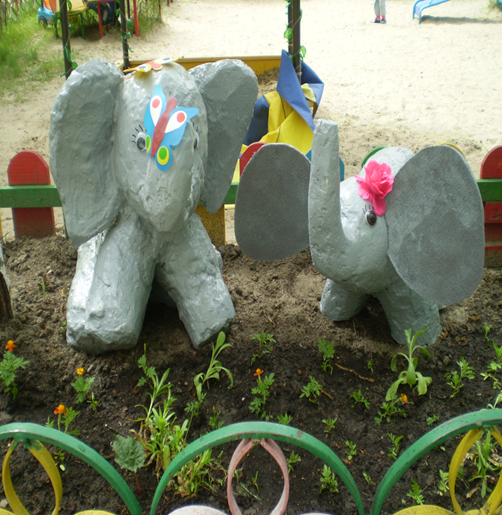 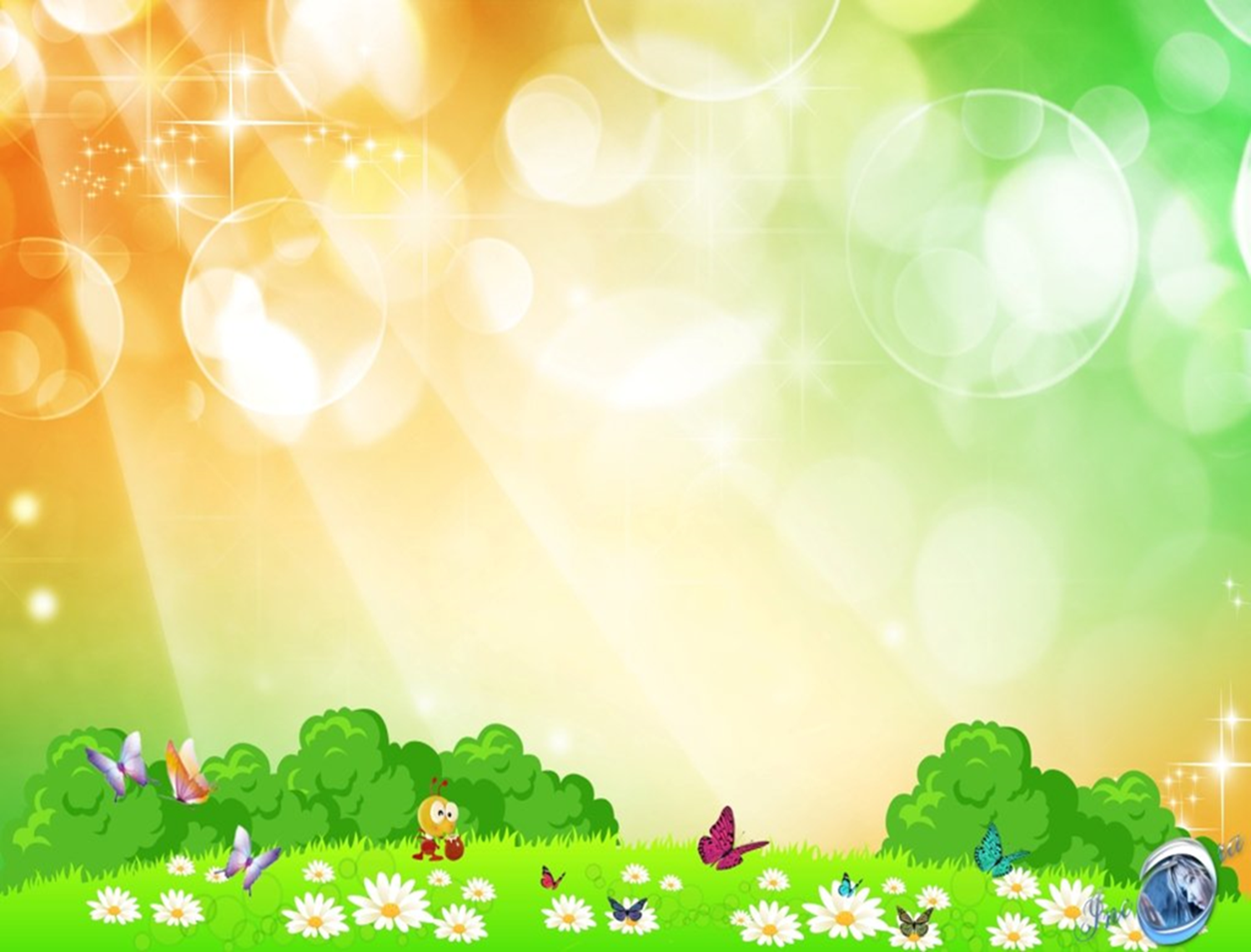 Для знакомства с обитателями других материков
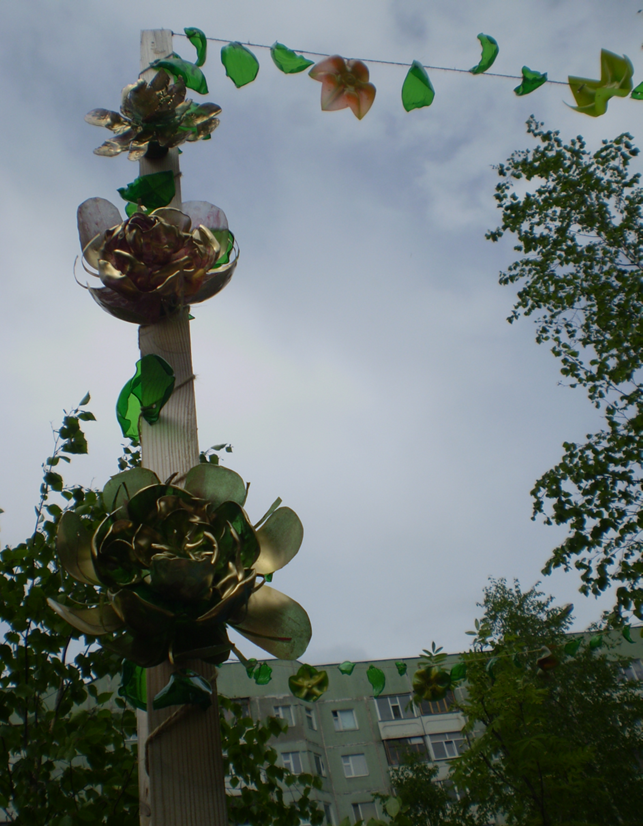 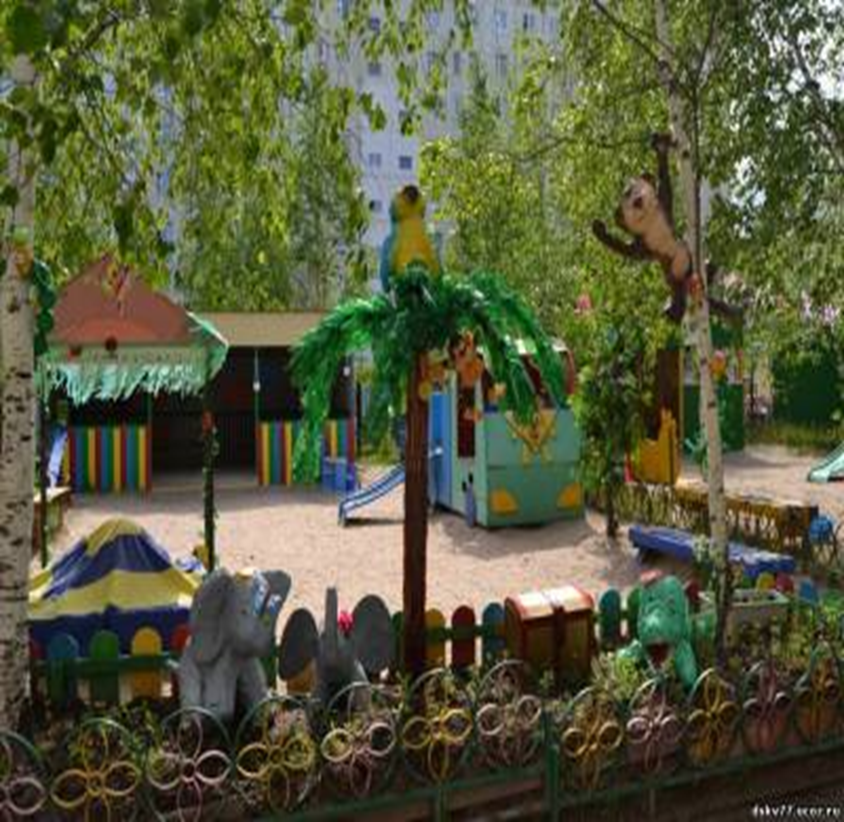 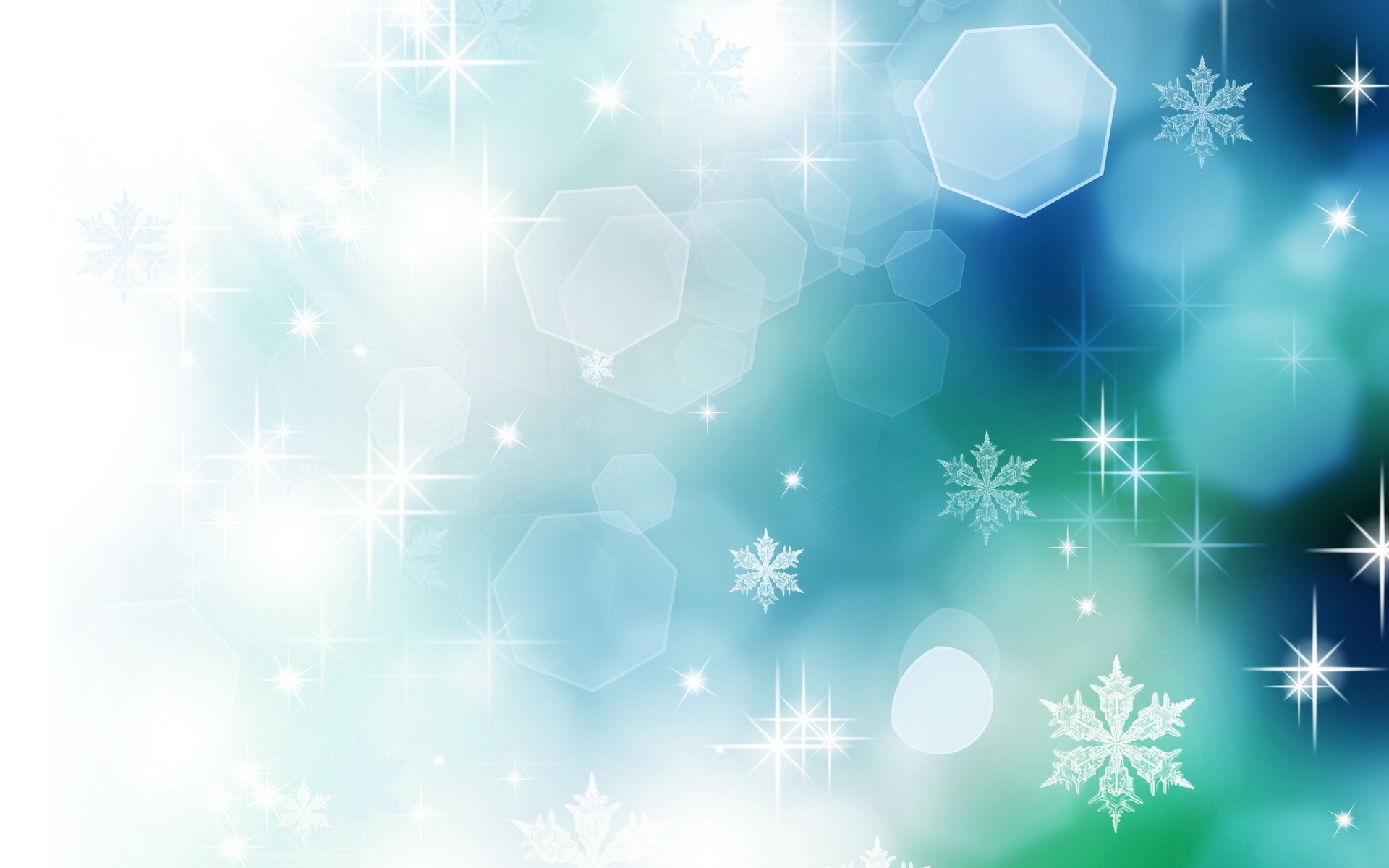 Наши папы помощники -«Лепим горку»
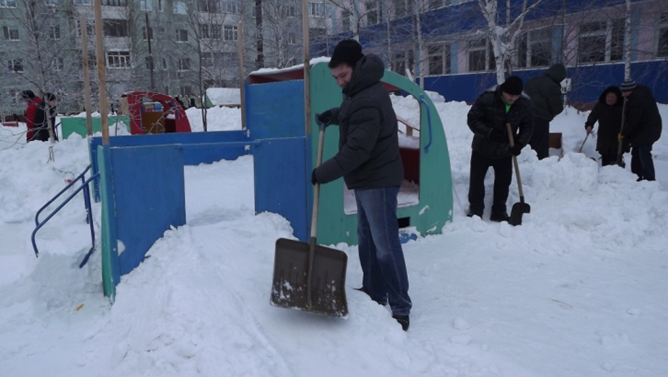 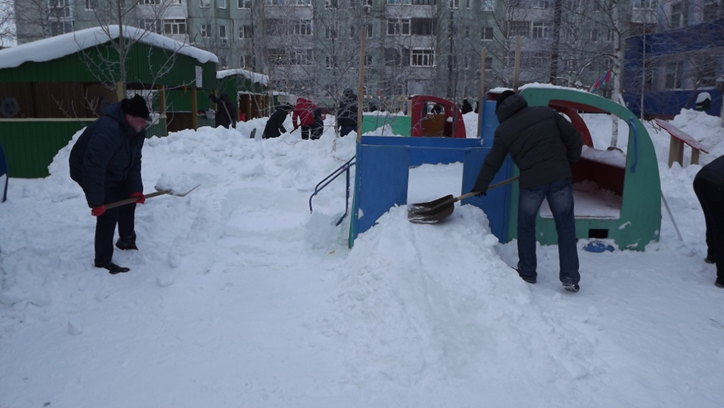 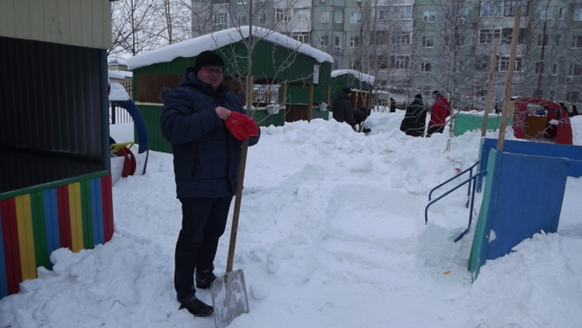 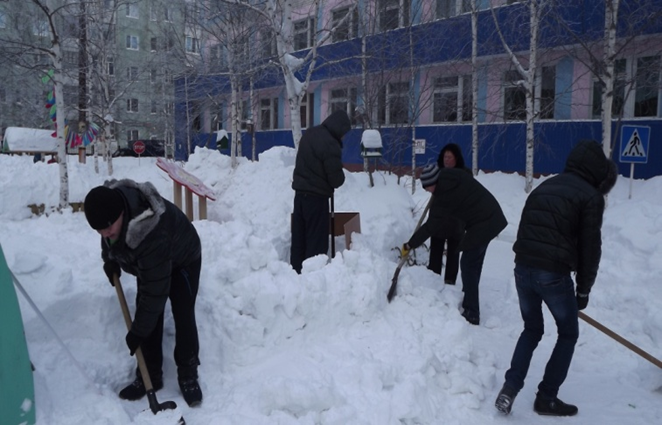 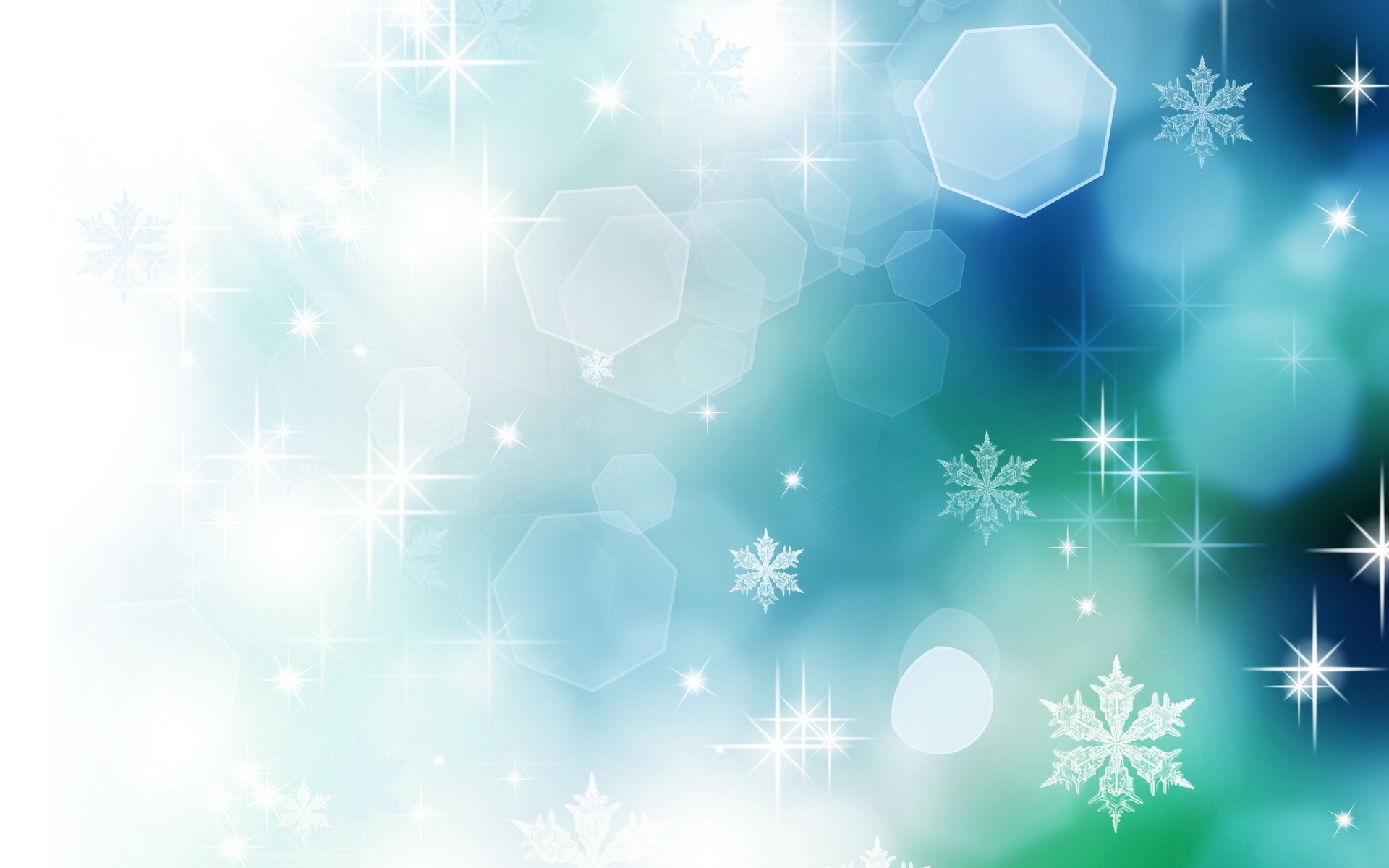 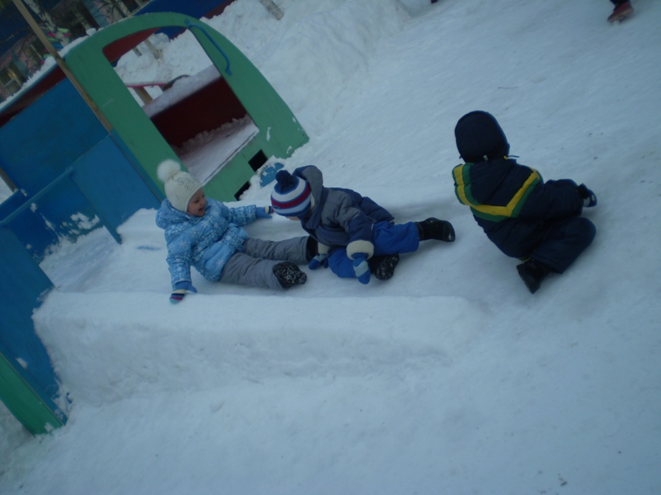 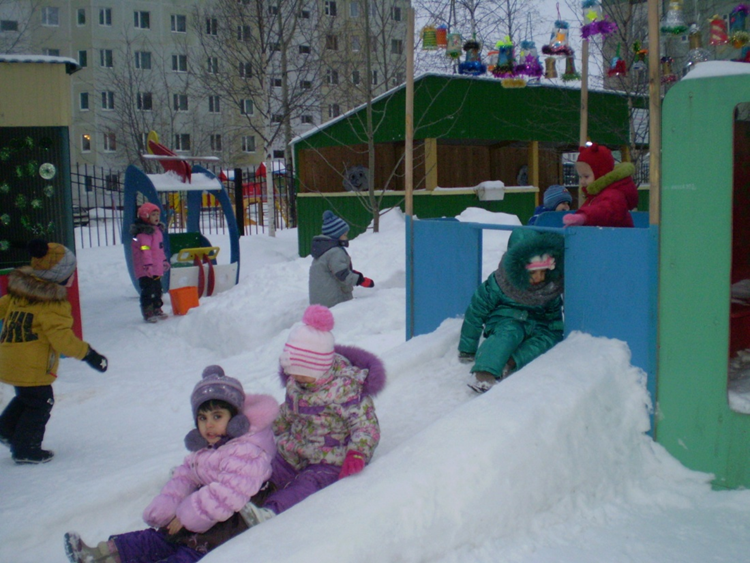 Горка получилась просто чудо!
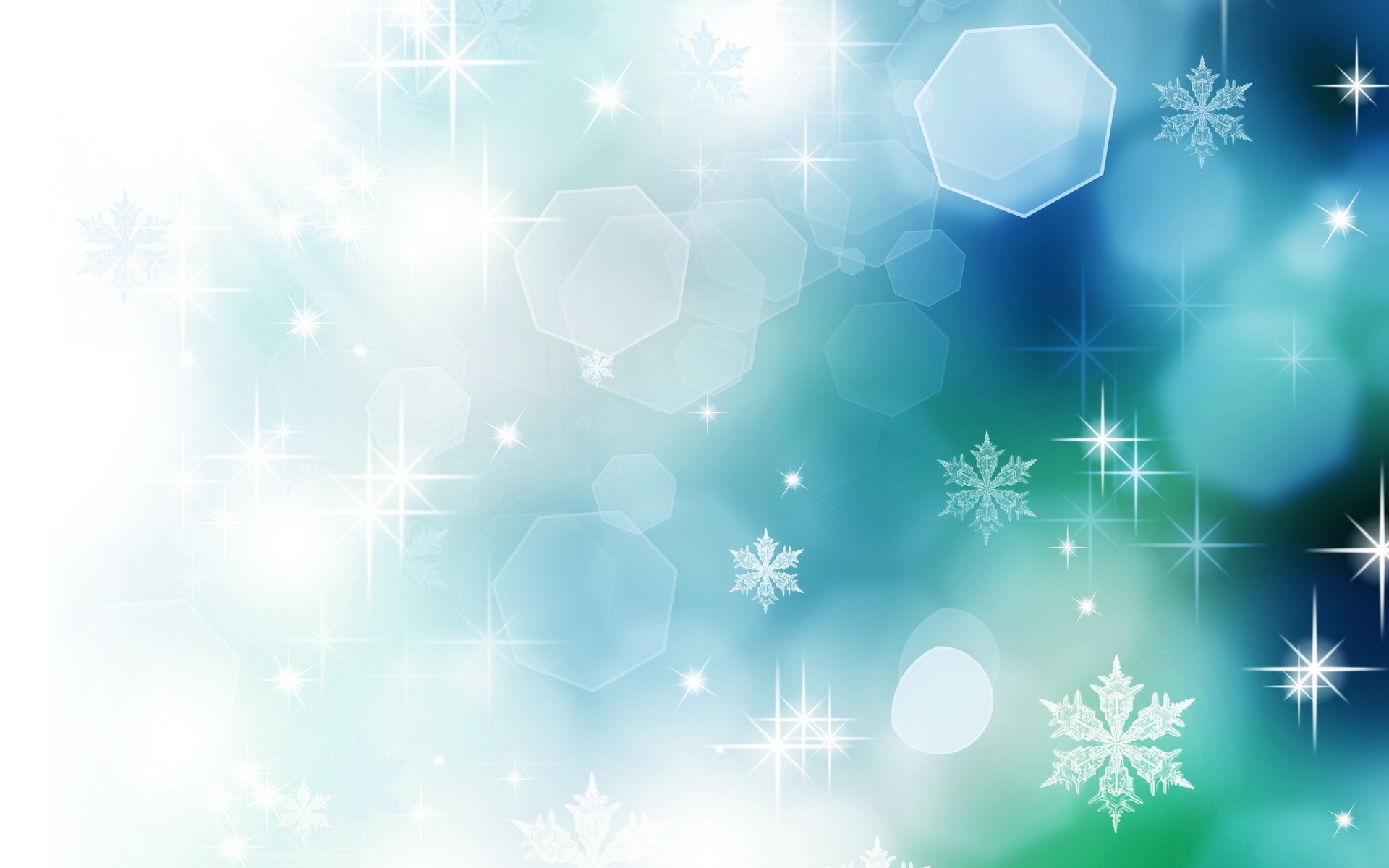 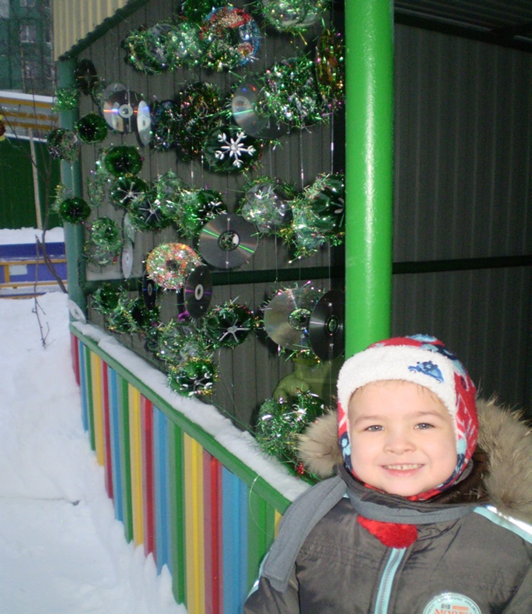 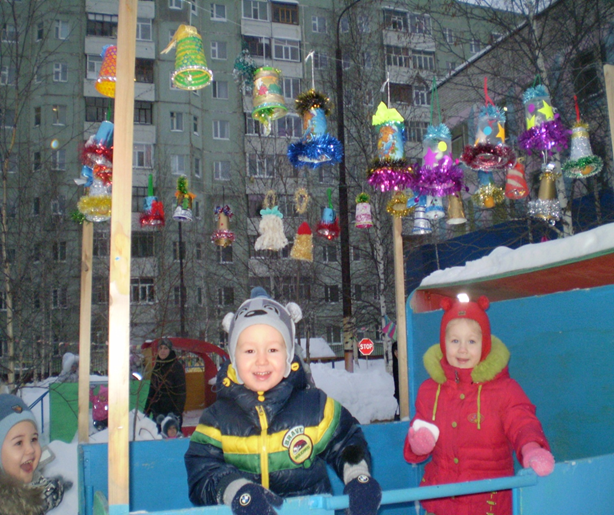 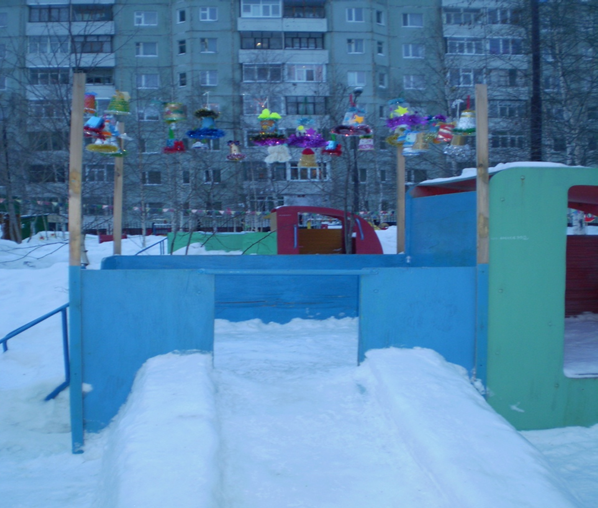 Украсили горку колокольчиками,веранду яркими снежинками
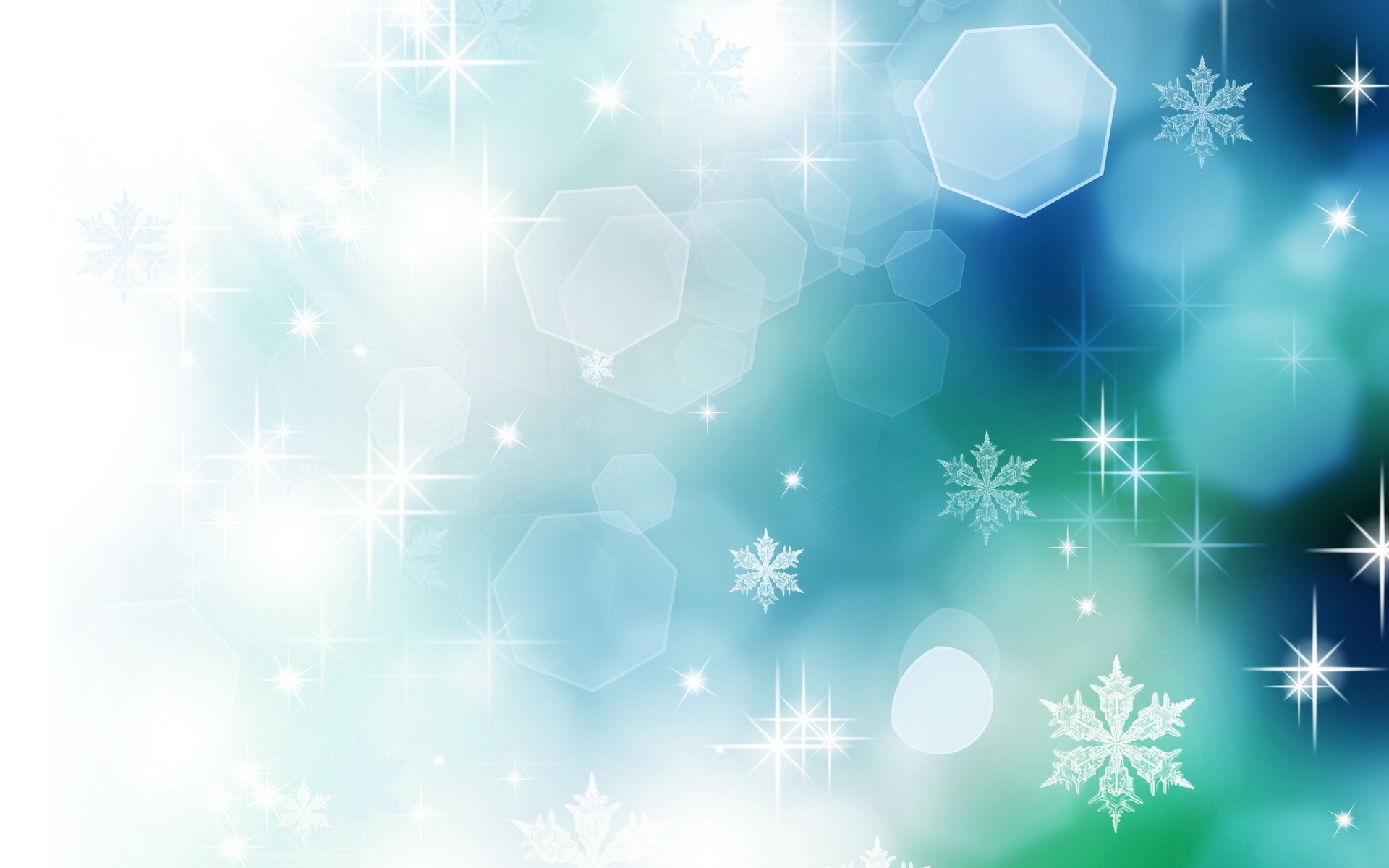 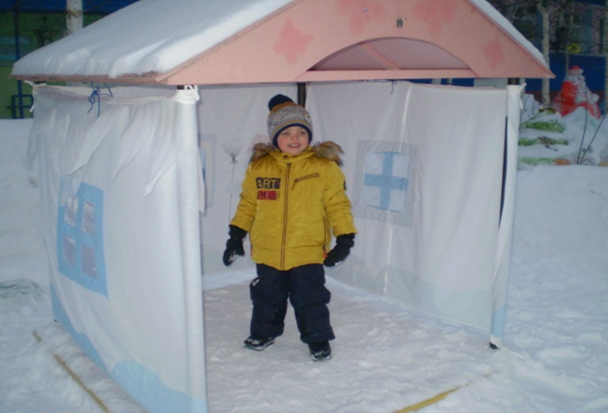 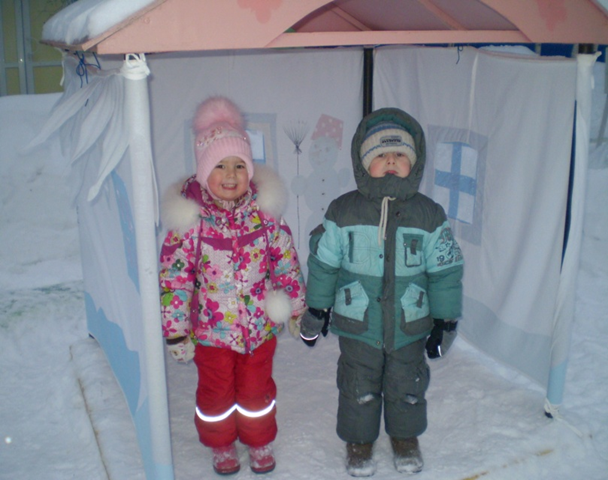 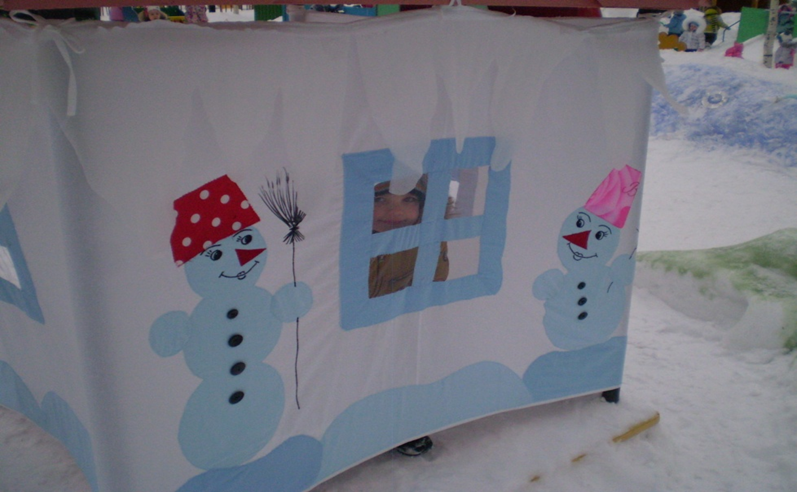 А еще у нас есть домик, как в сказке «Заюшкина избушка»
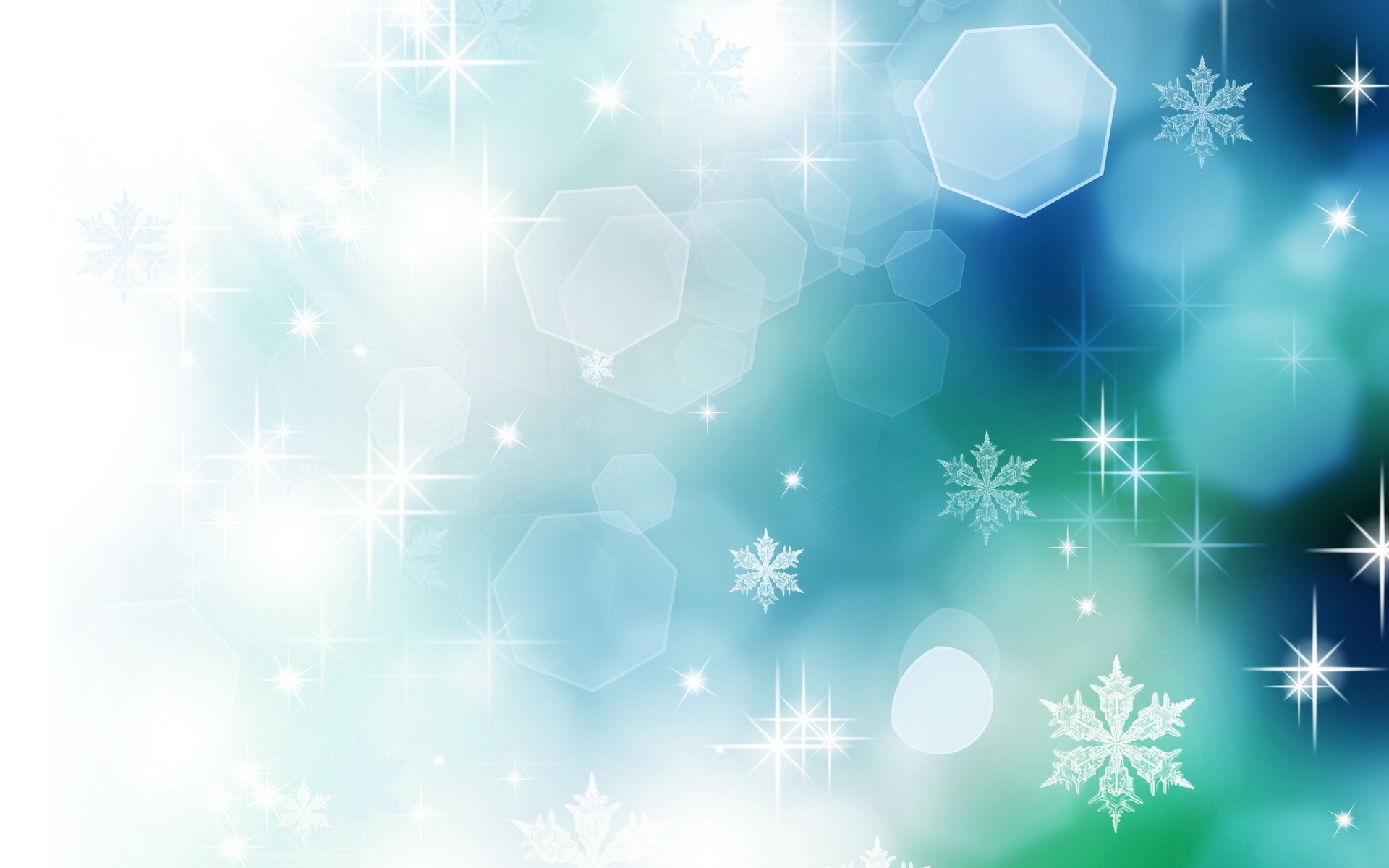 Вот слепили козлика – символа 2015 года, для метания снежков
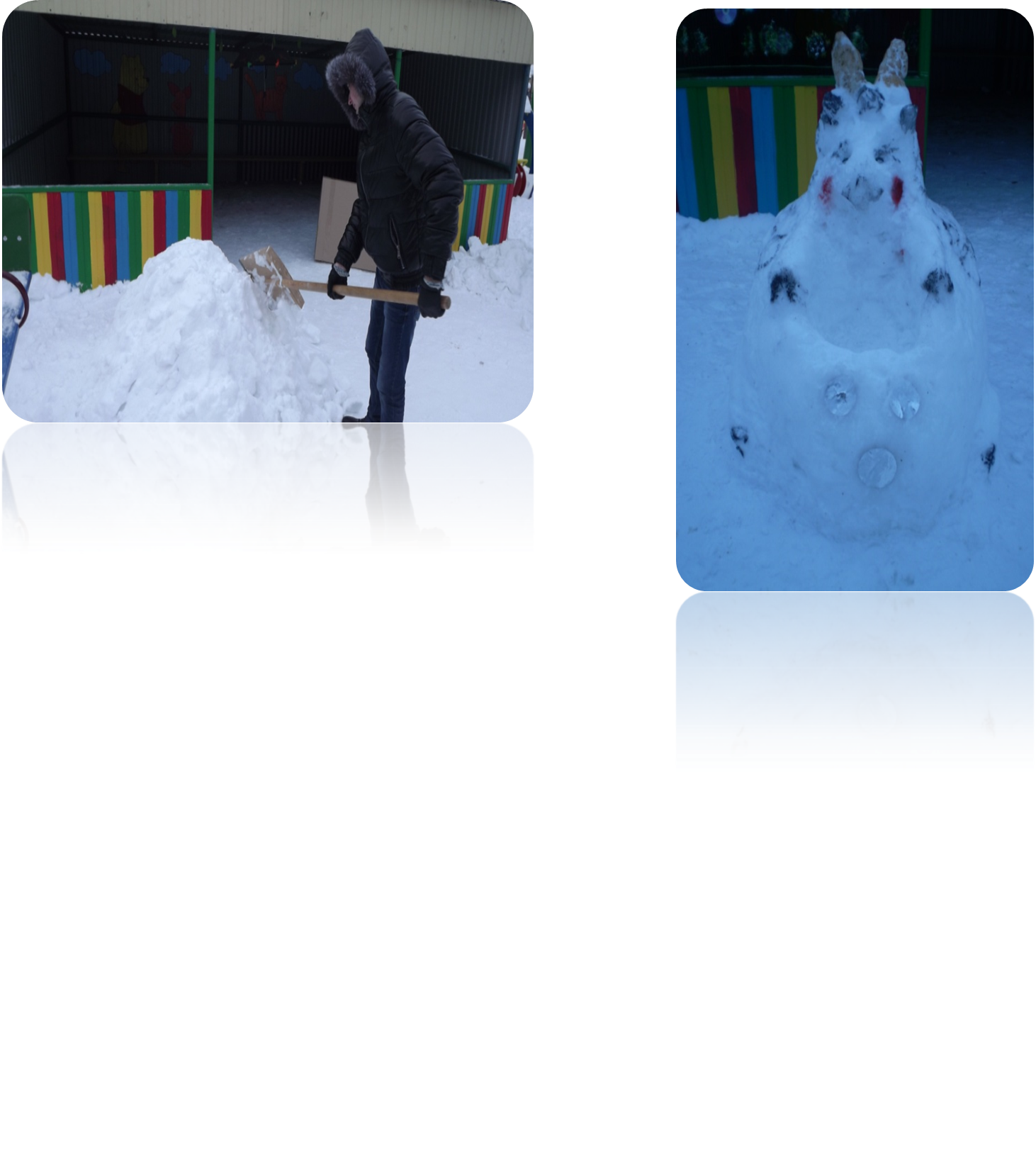 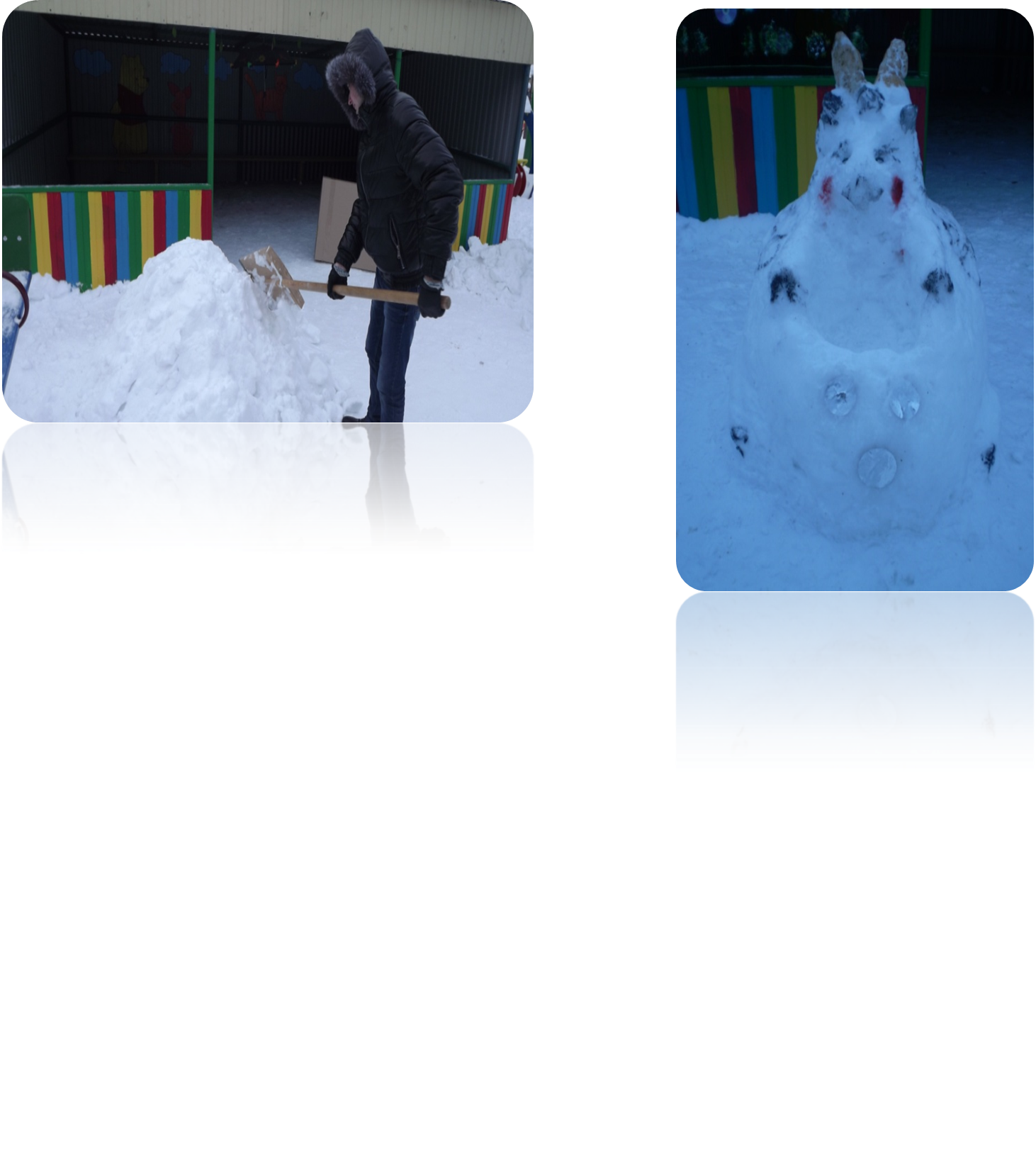 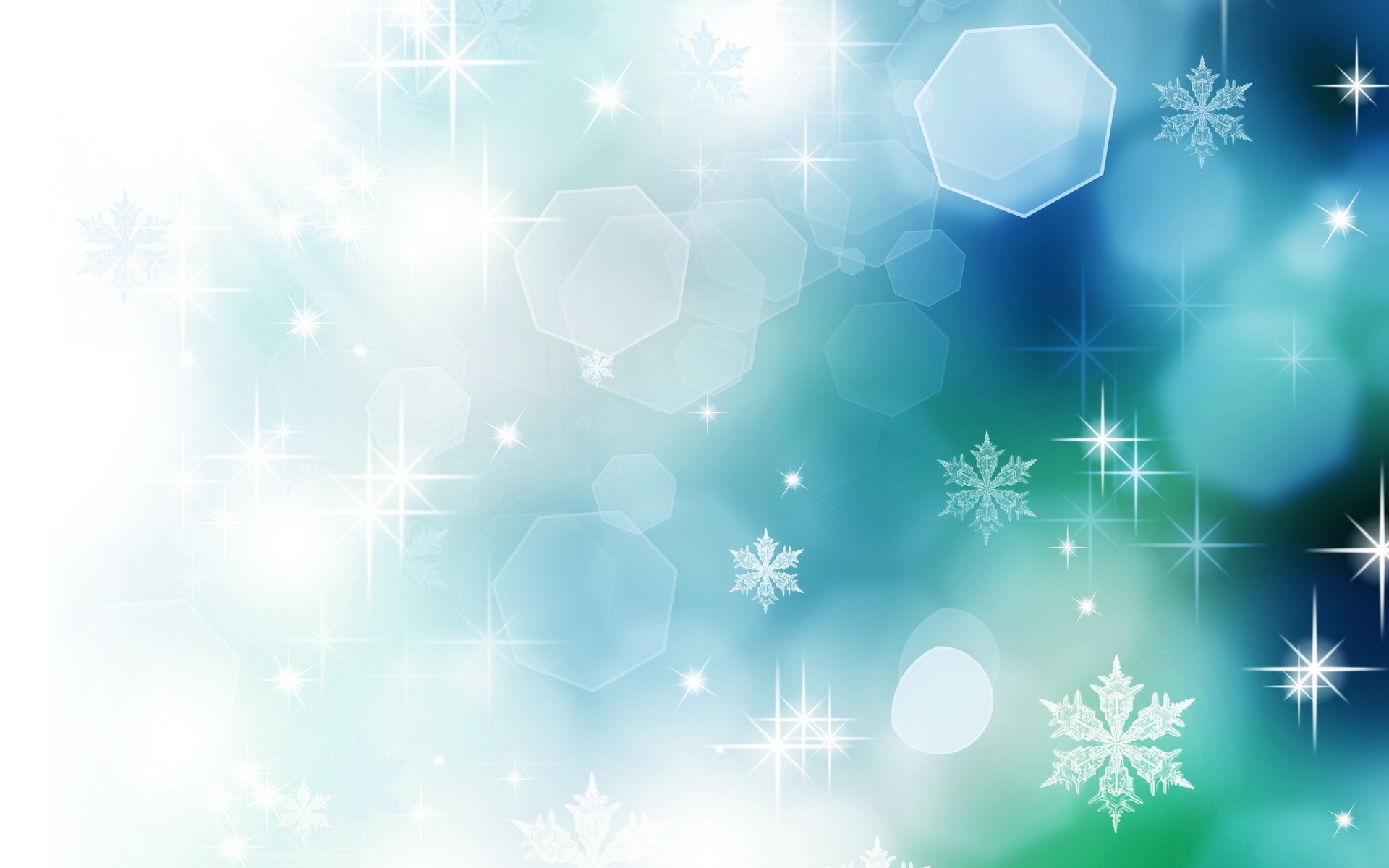 Замечательный получился крокодил для лазания
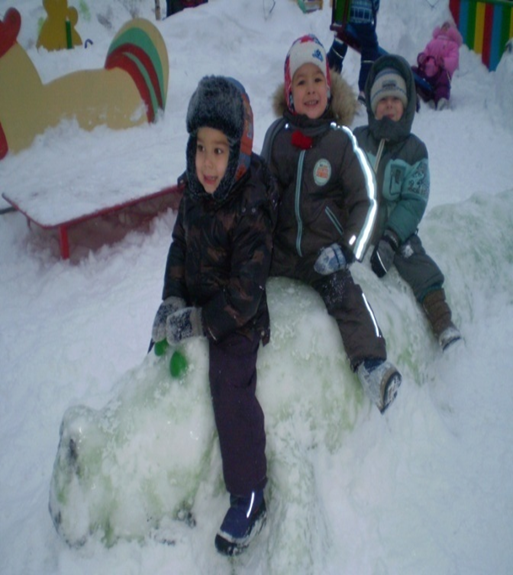 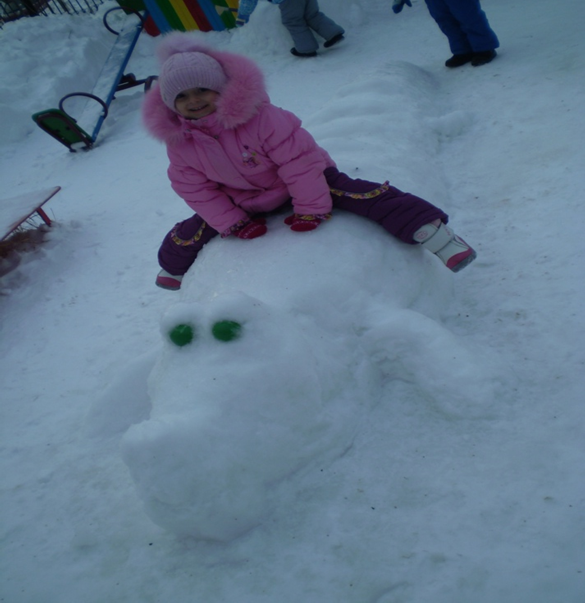 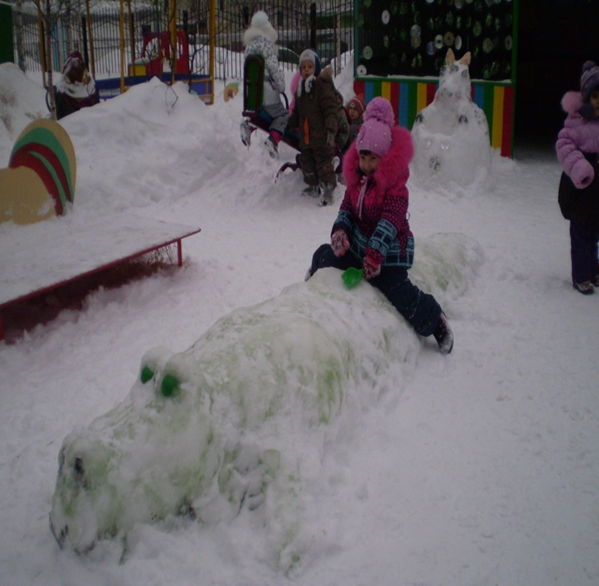 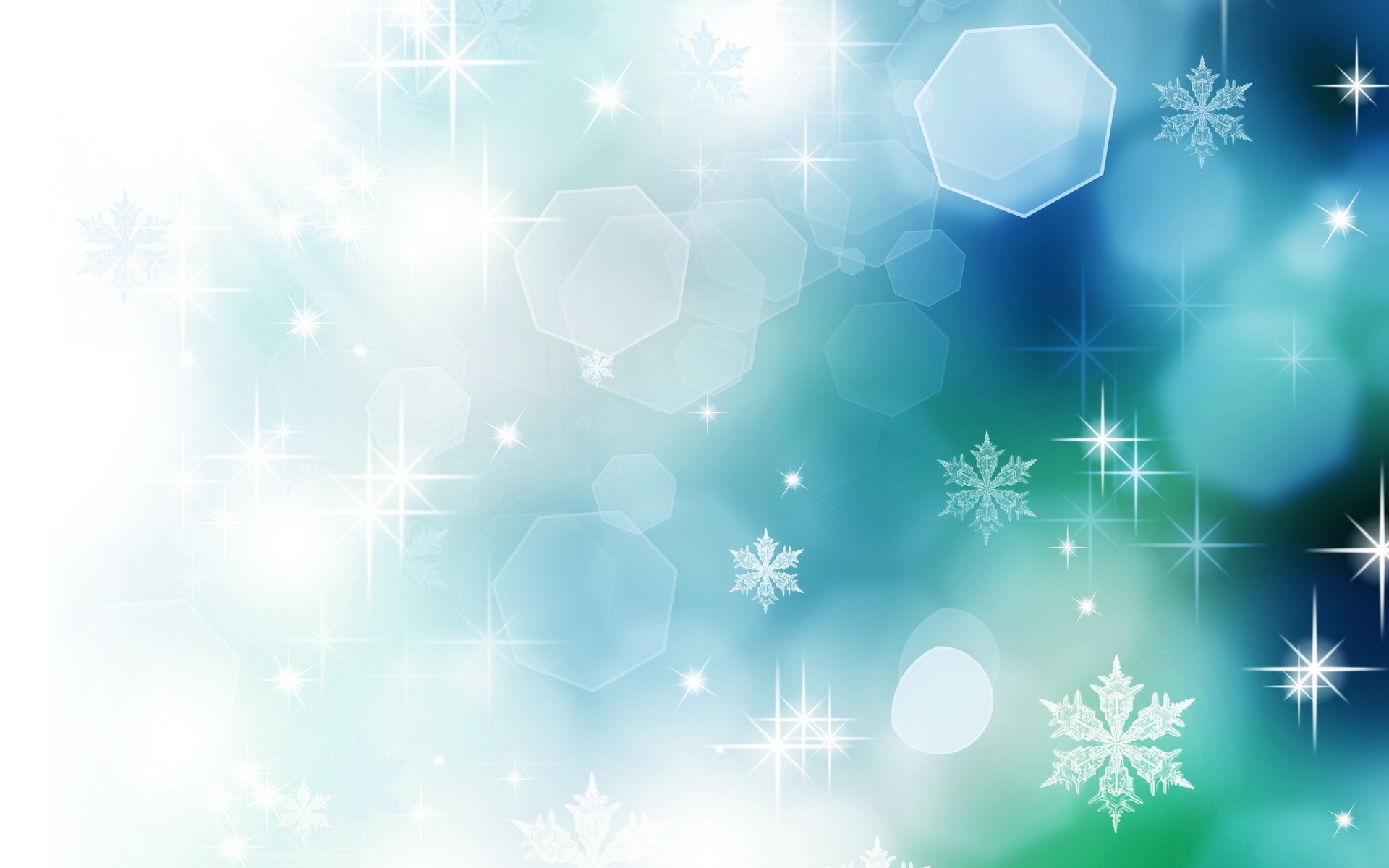 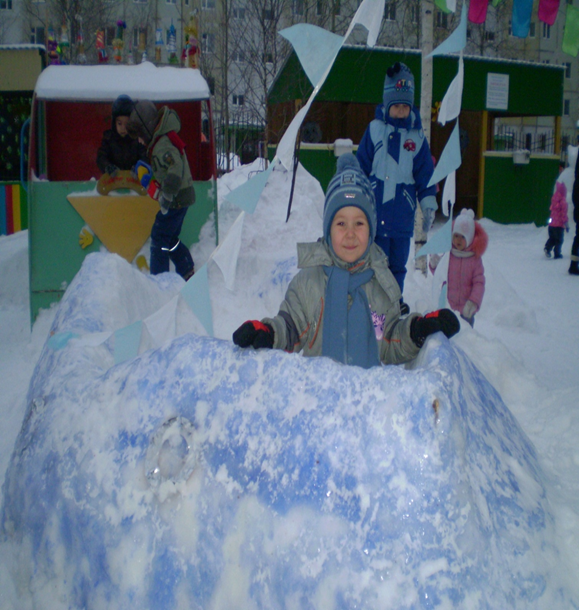 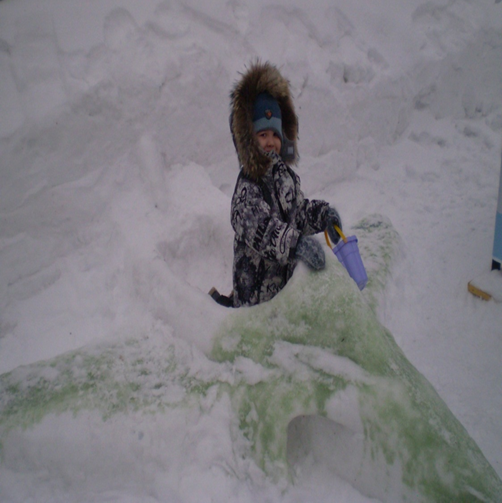 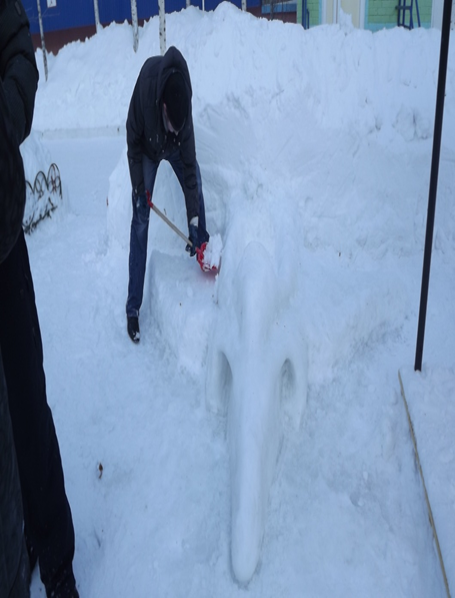 Да это же реактивный самолет!
На нём мы летим высоко, высоко. 
Лодочка плывёт легко,
Уплываем далеко.
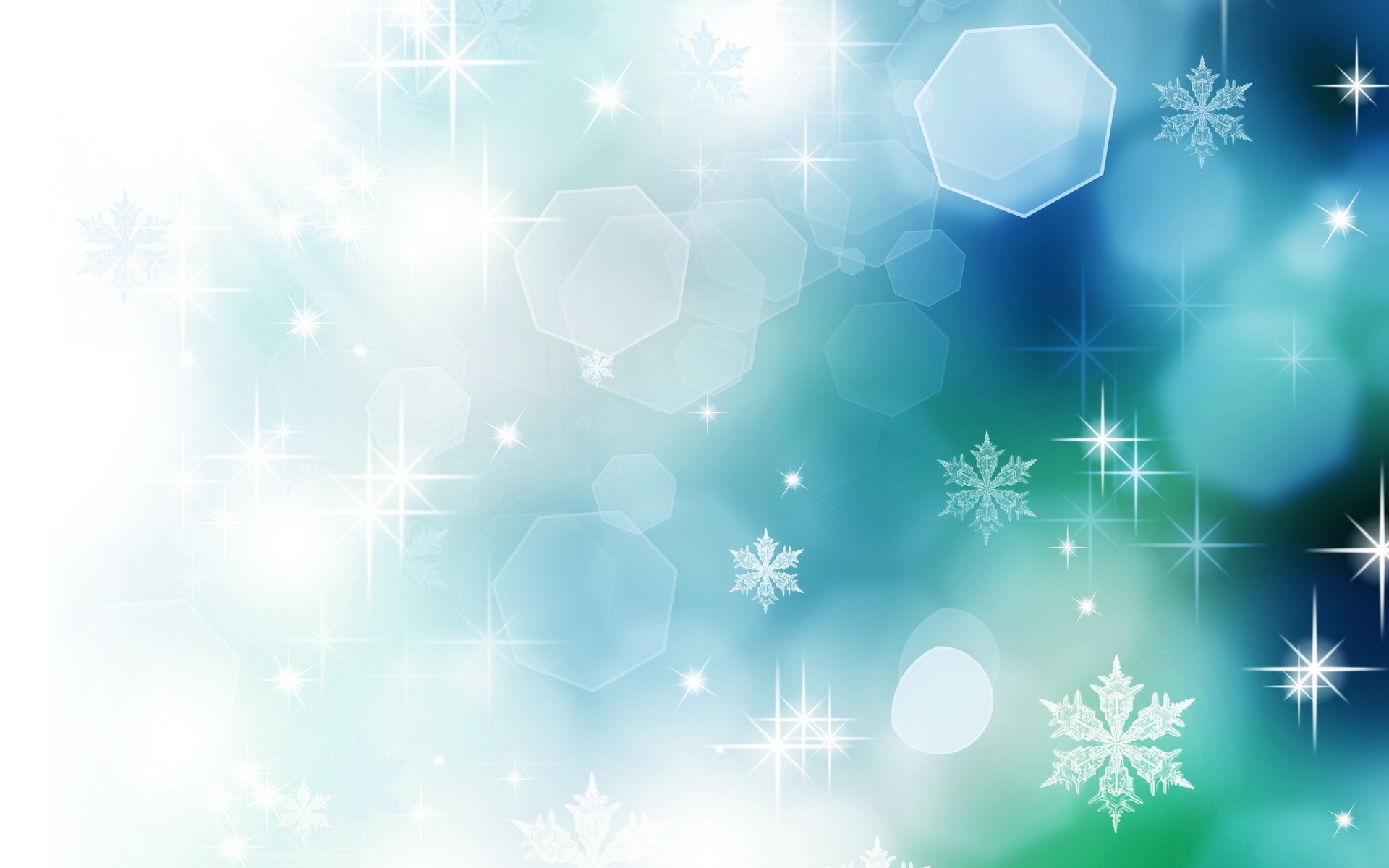 Детский сад встречает детей красивыми постройками
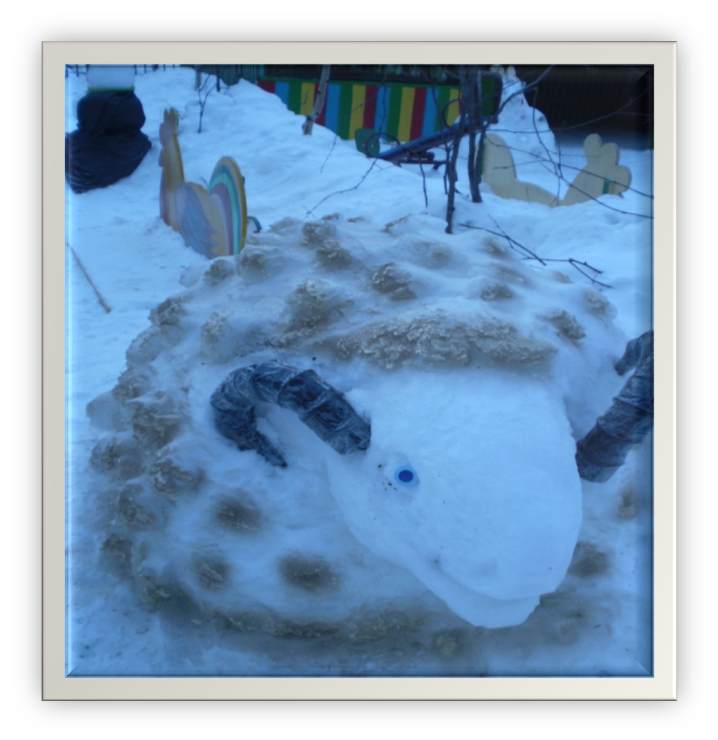 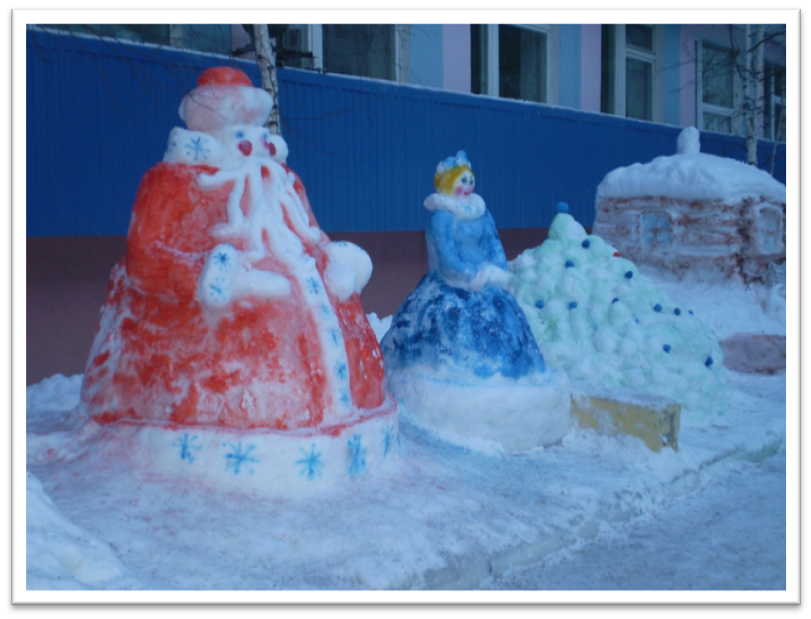 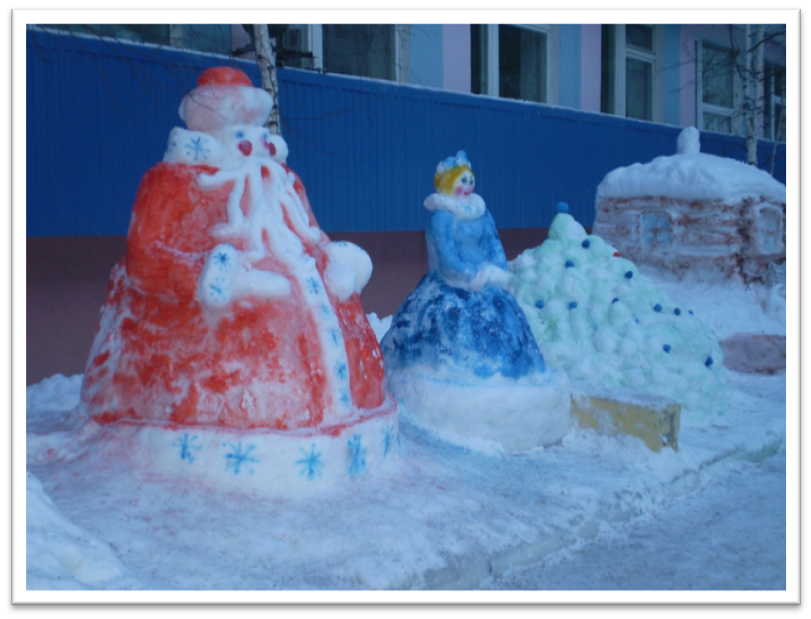 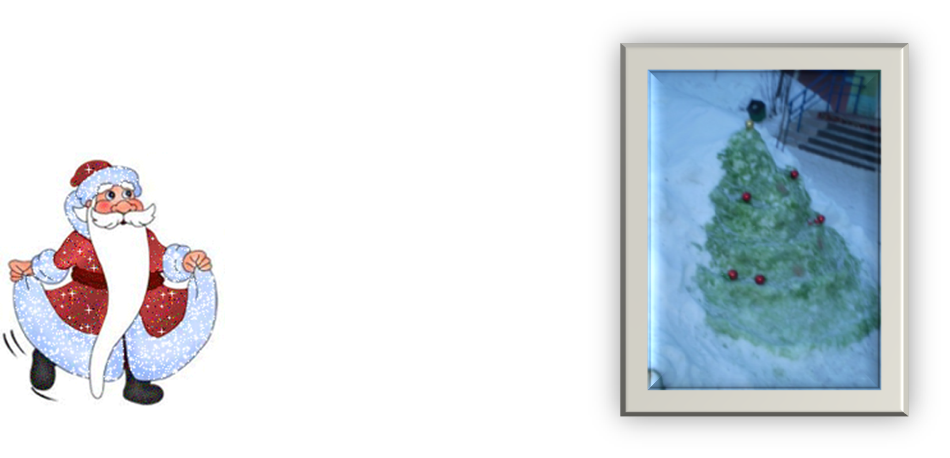 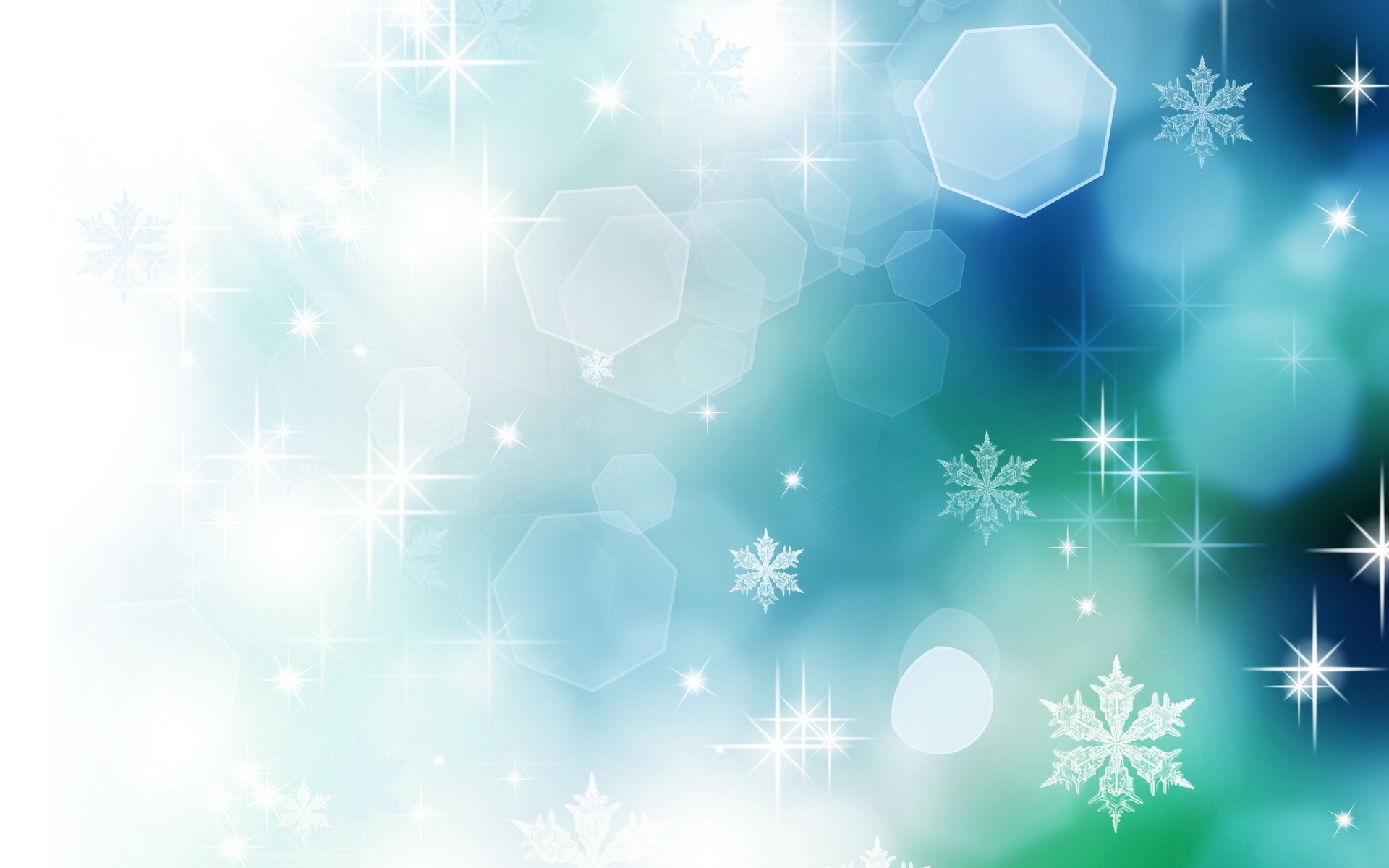 Самотлору 50 лет
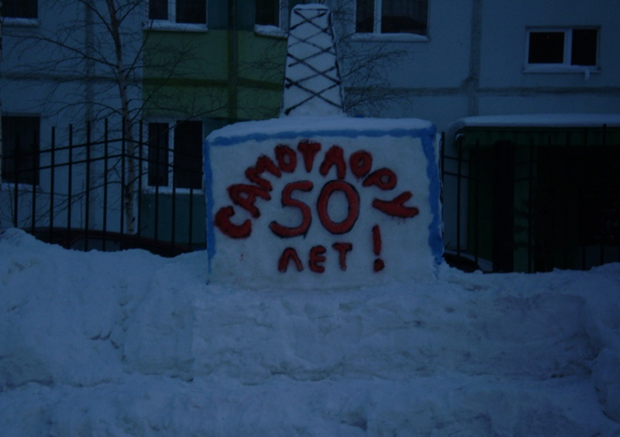 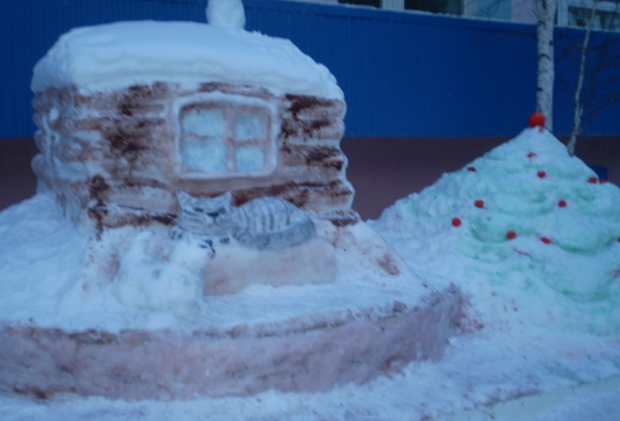 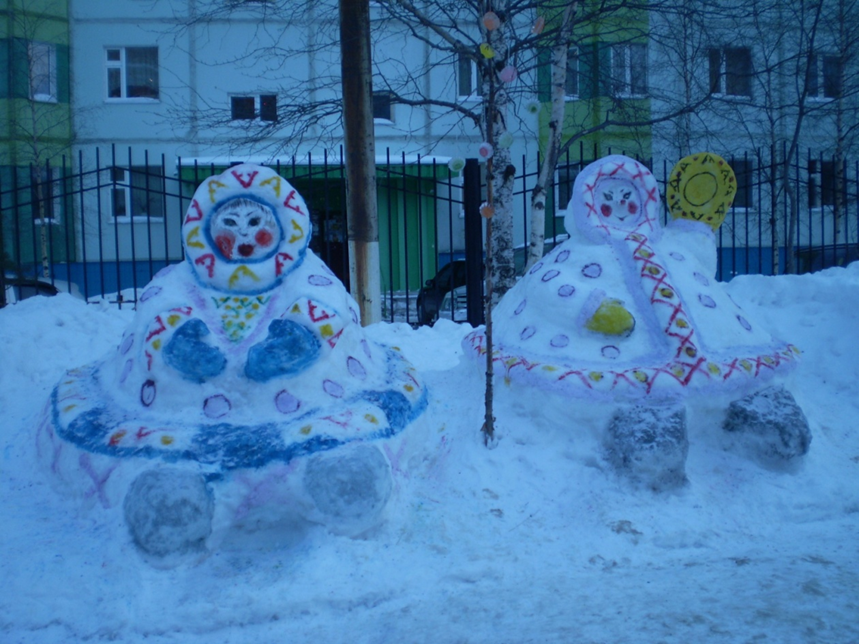 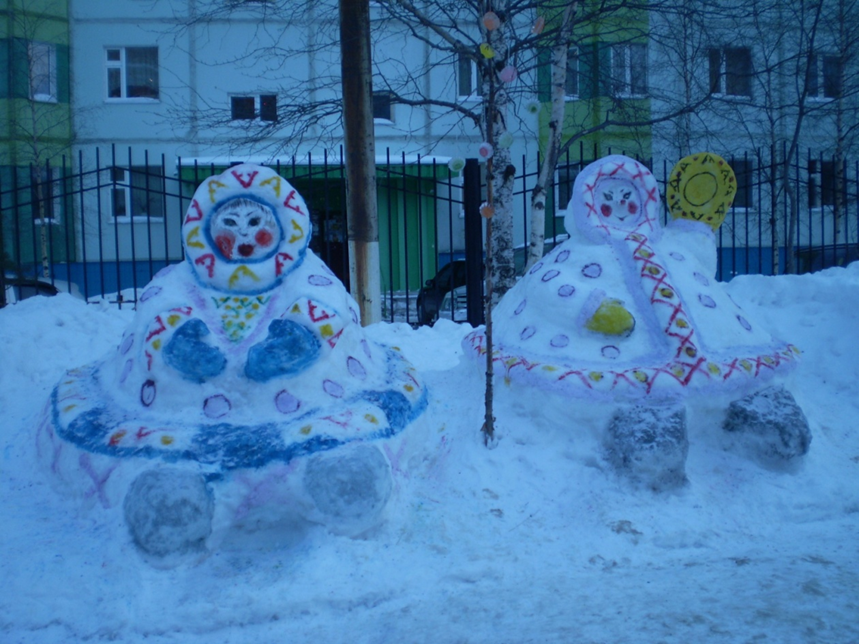 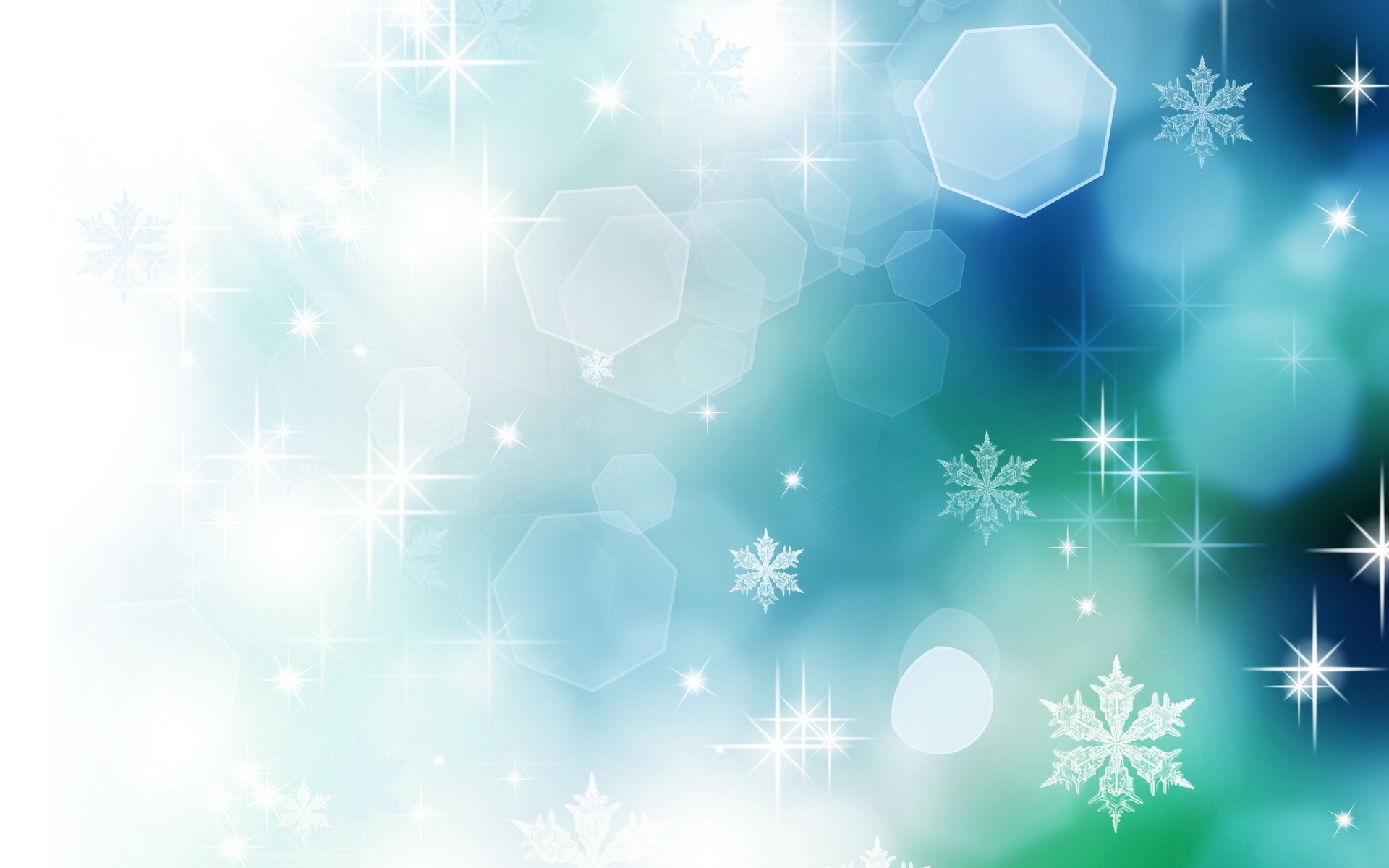 Мы очень гордимся нашими детьми и родителями
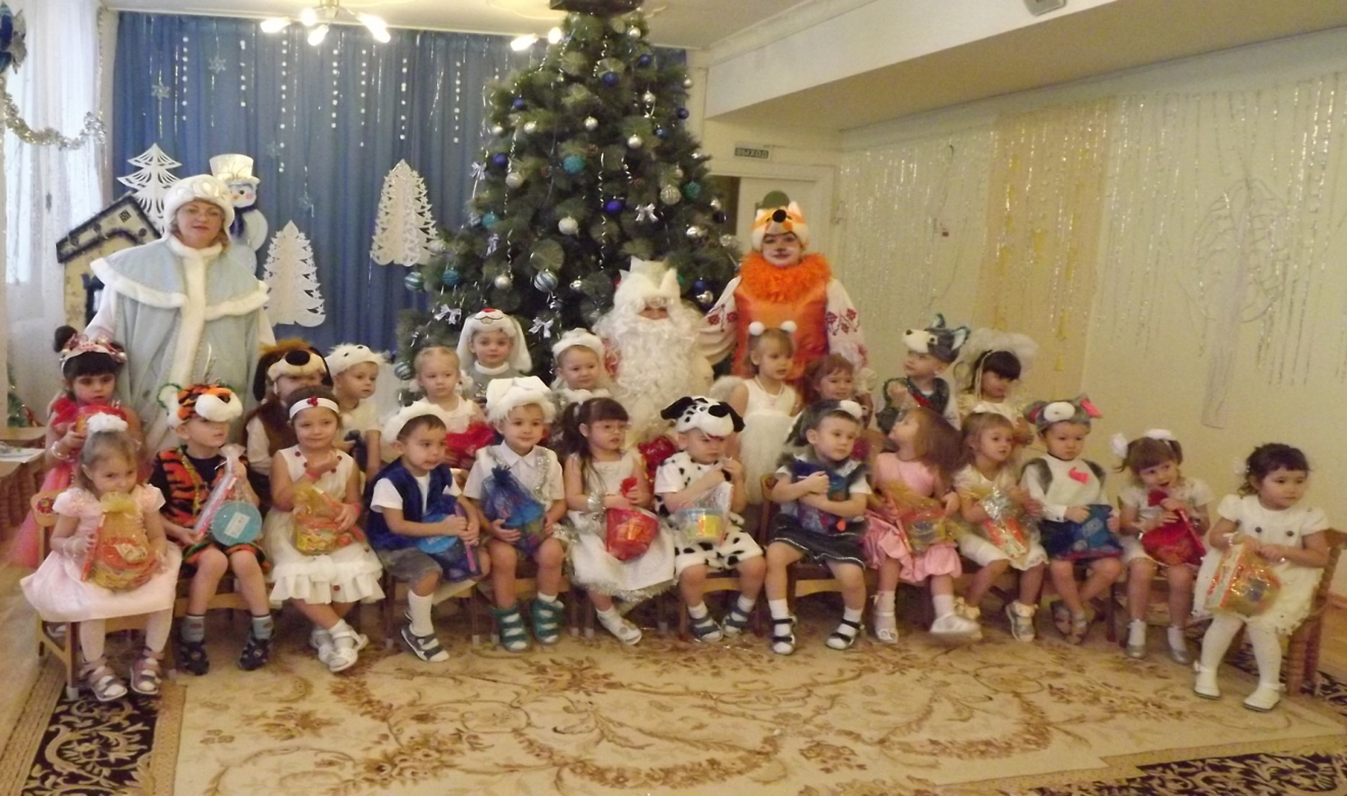